Организация тьюторского сопровождения в ДОО  как ресурс формирования профессиональных компетенций педагогов
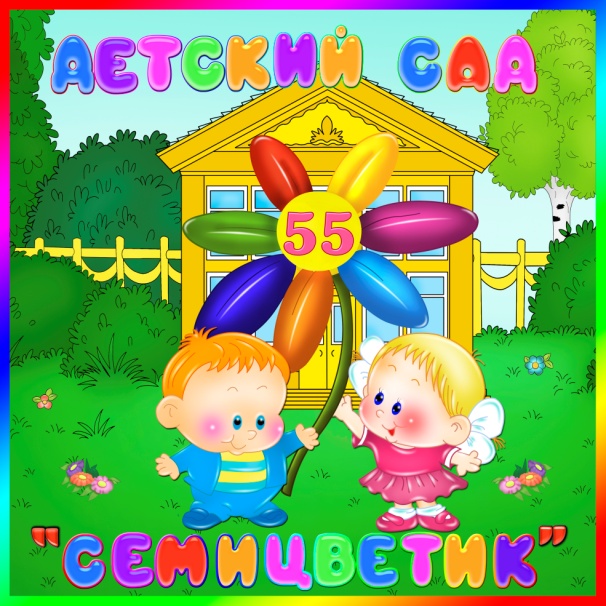 Шлычкова Наталья Викторовна,
заведующая МАДОУ «Детский сад № 55 комбинированного вида» Приволжского района г. Казани
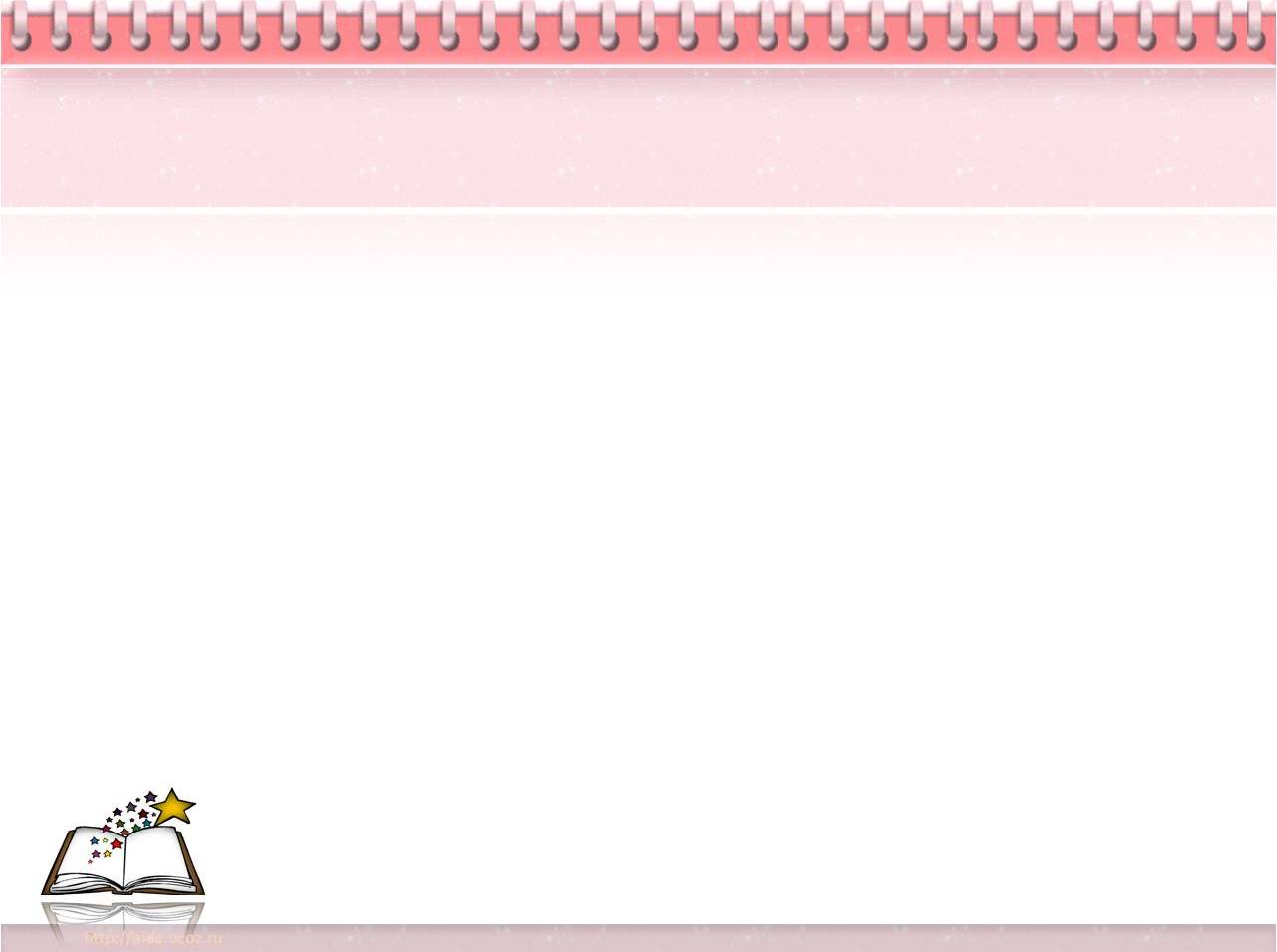 Федеральный государственный образовательный стандарт дошкольного образования (приказ МО и Н РФ от 17 октября 2013 г. N 1155 г.)
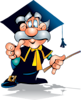 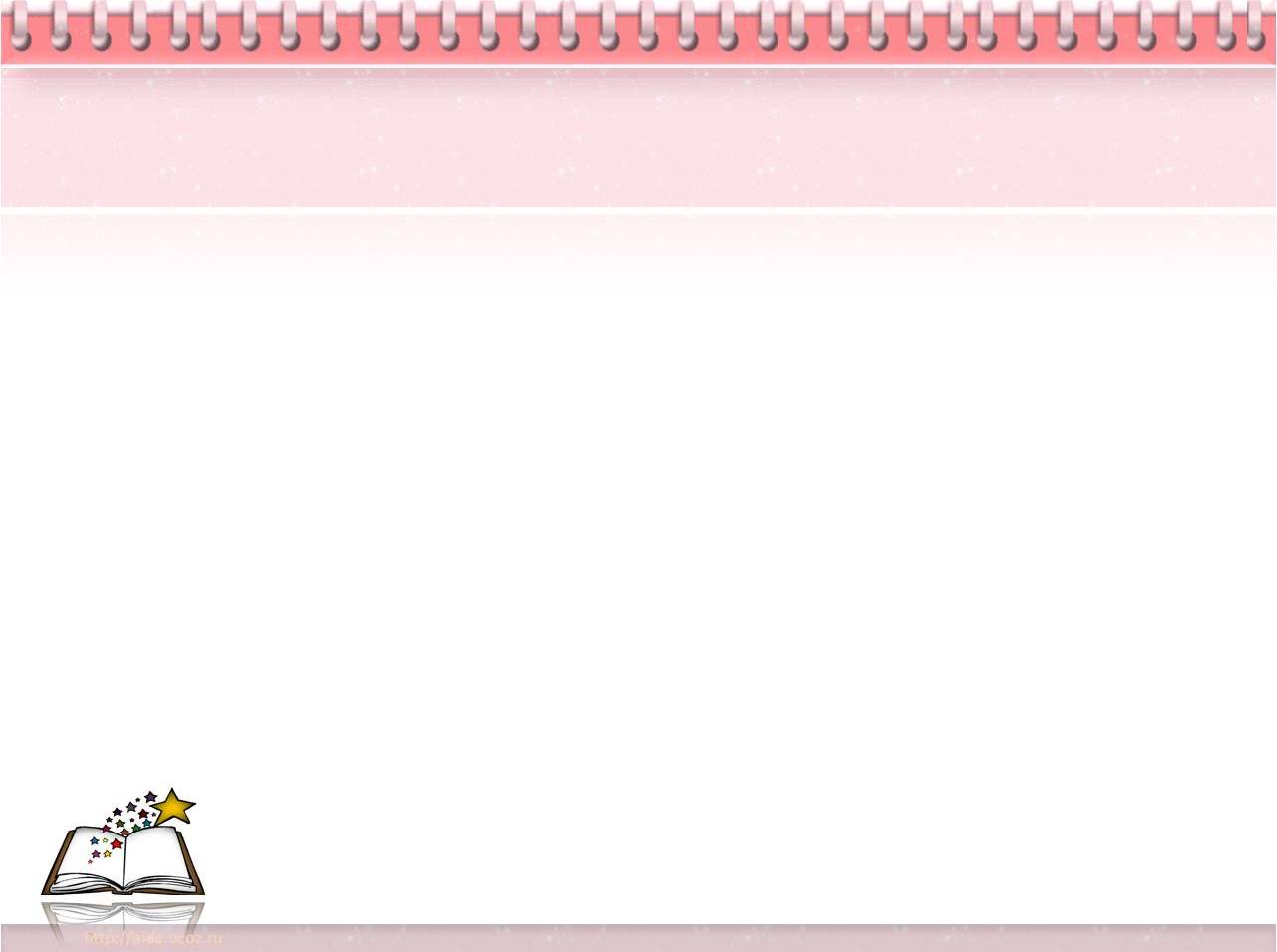 Реализация деятельностного подхода в работе с кадрами.
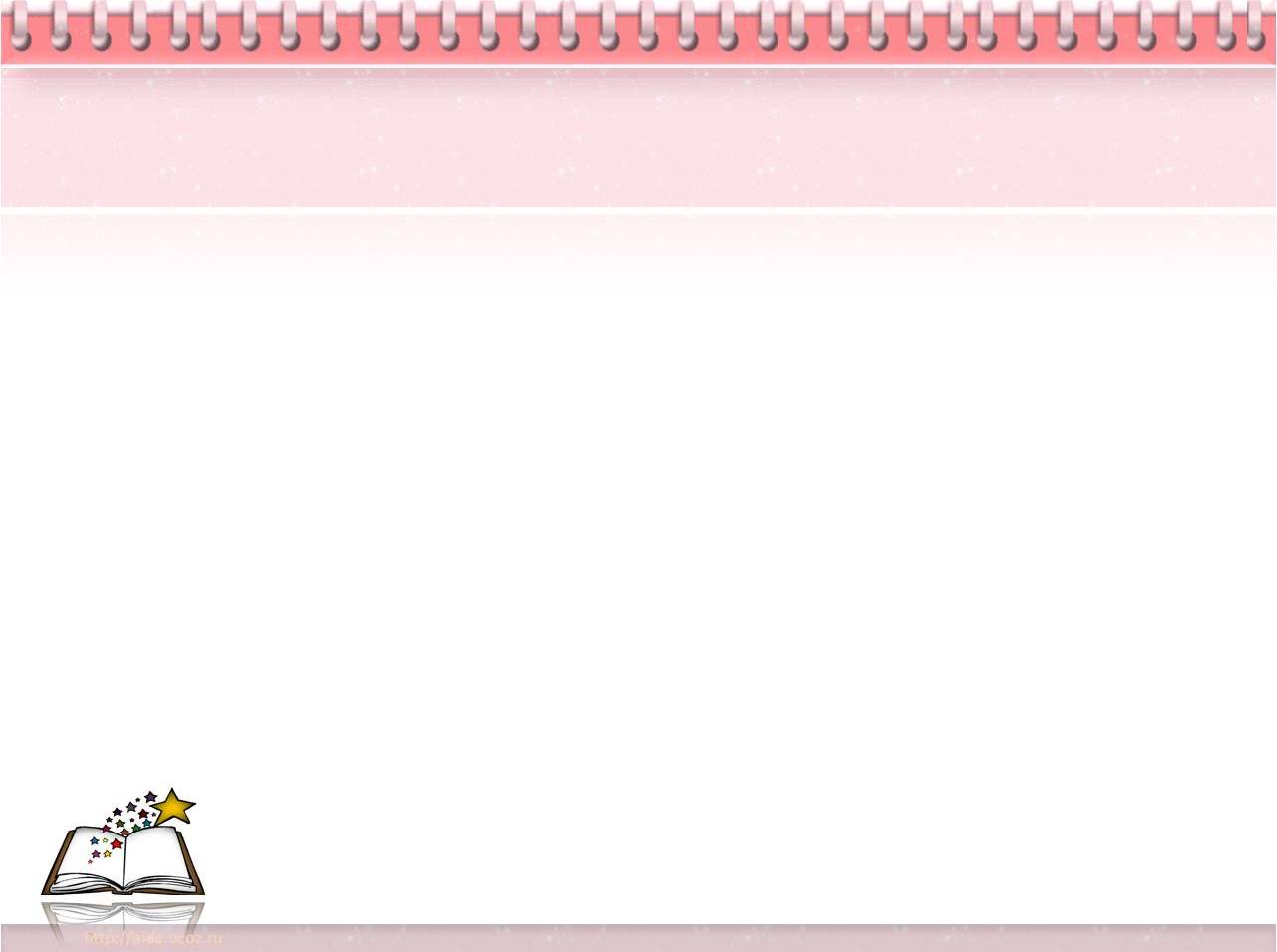 Готовность работать в новых условиях
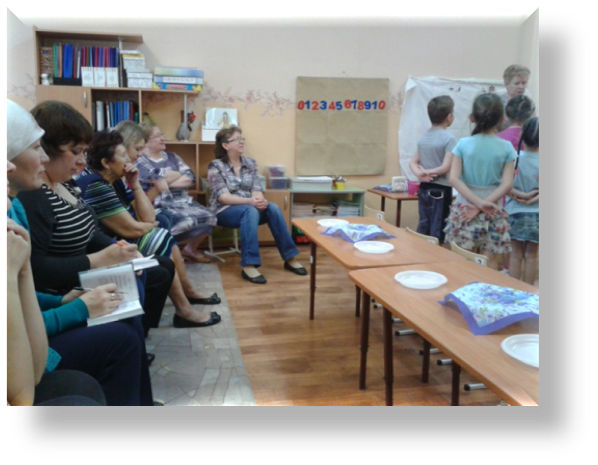 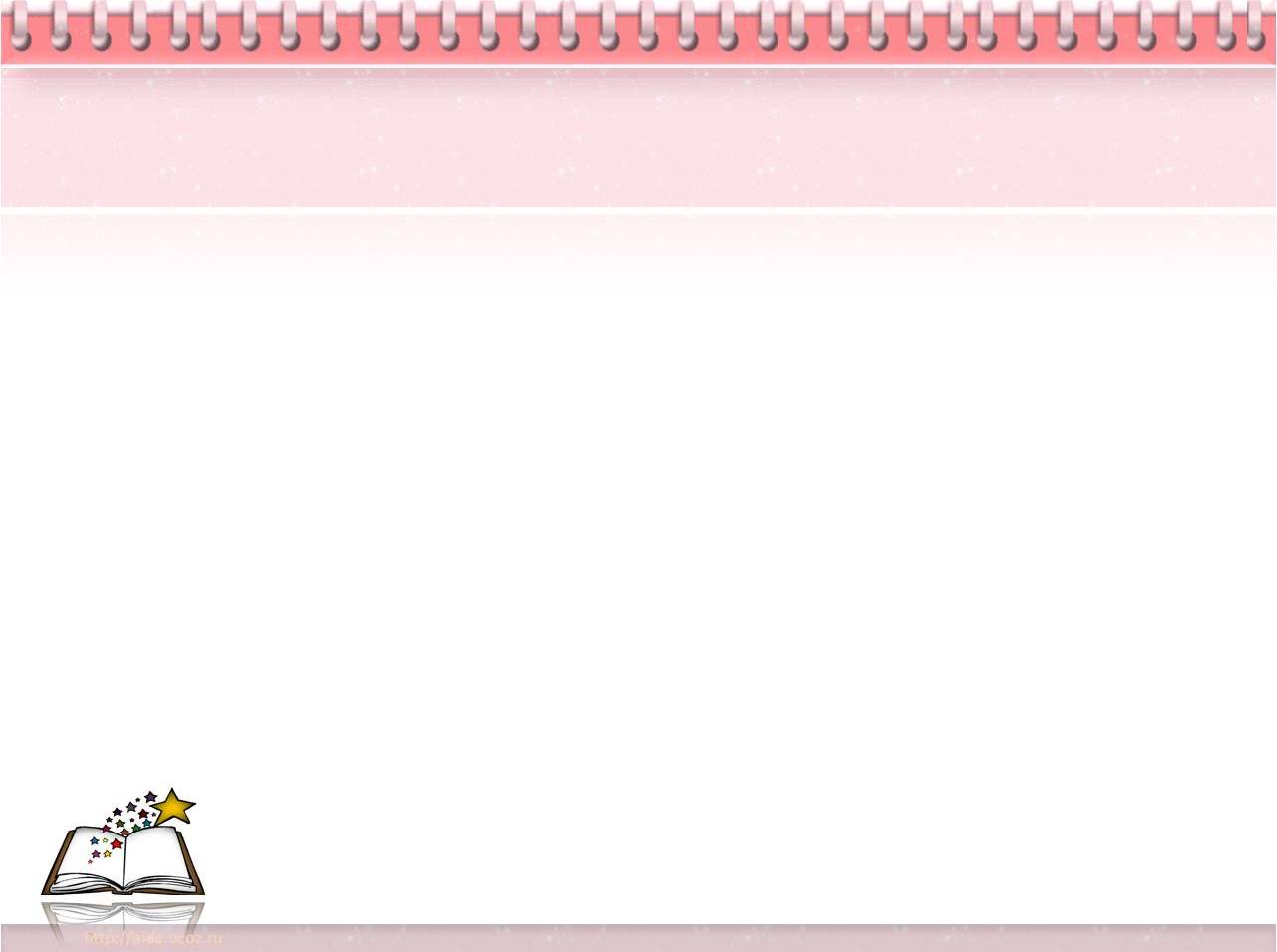 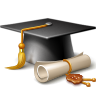 Формы работы с педагогами
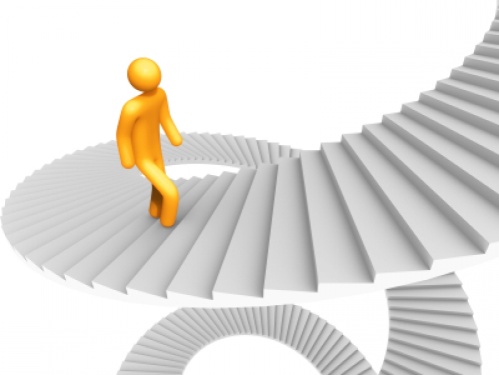 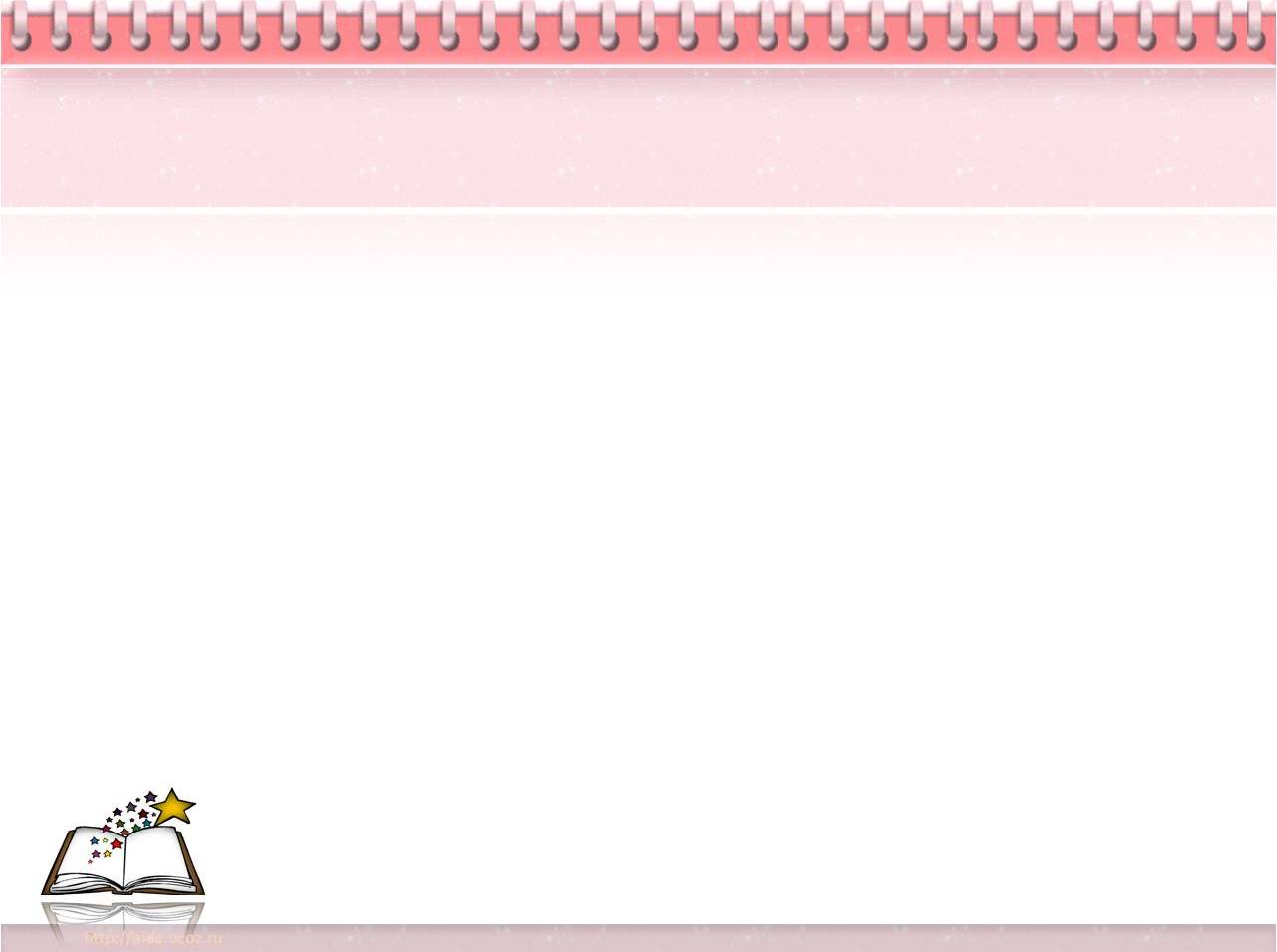 Каковы требования ФГТ? Что нового в ФГОС ДО? Как организовать НОД и работу с родителями?
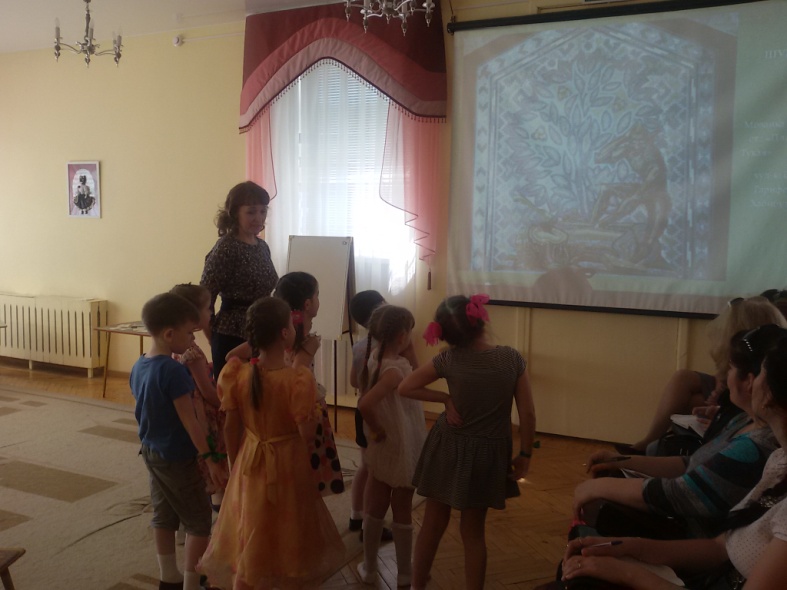 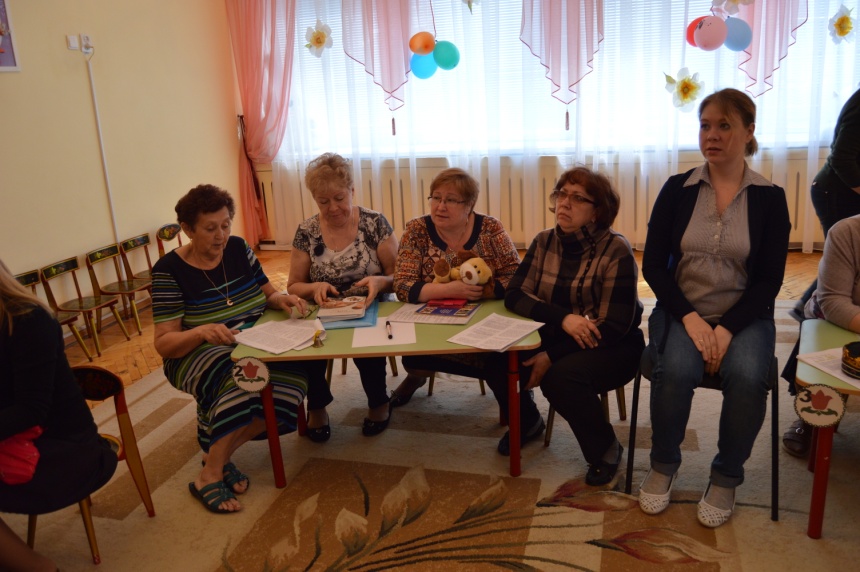 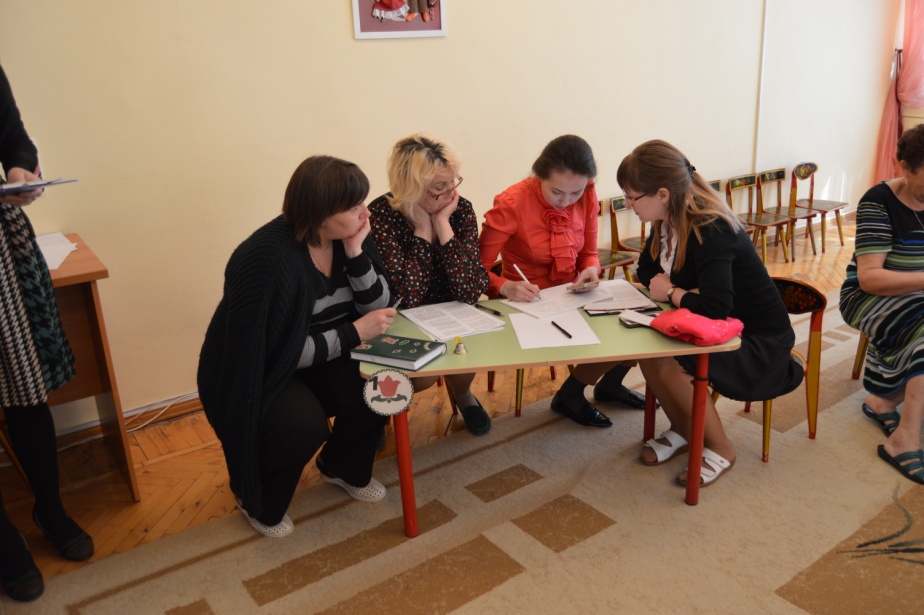 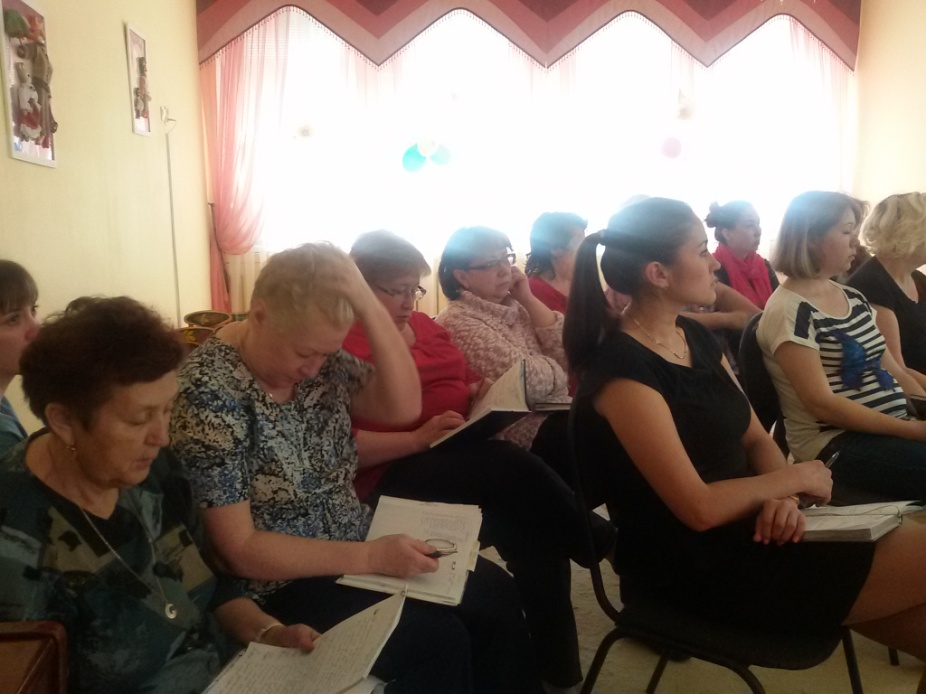 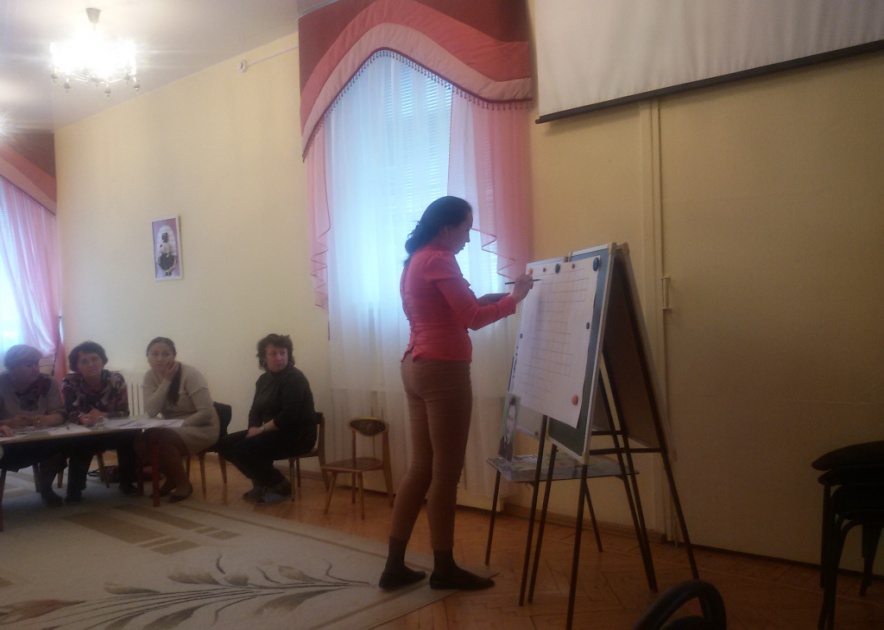 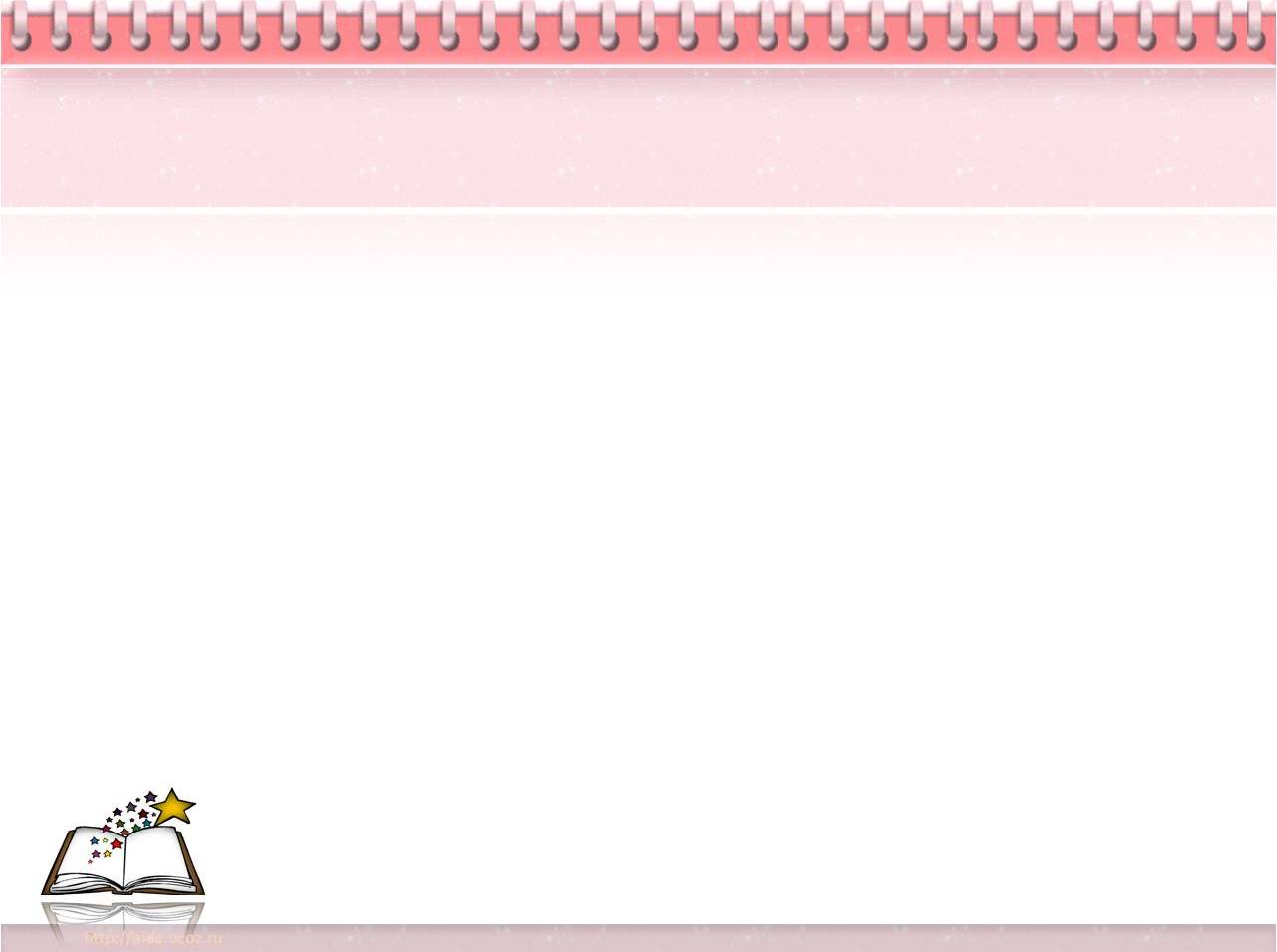 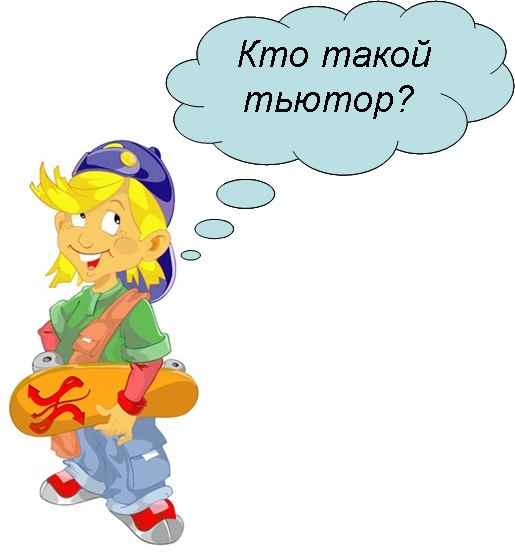 Тьютор = Наставник?
Ребенок, 
дети
Воспитатель
ТЬЮТОР
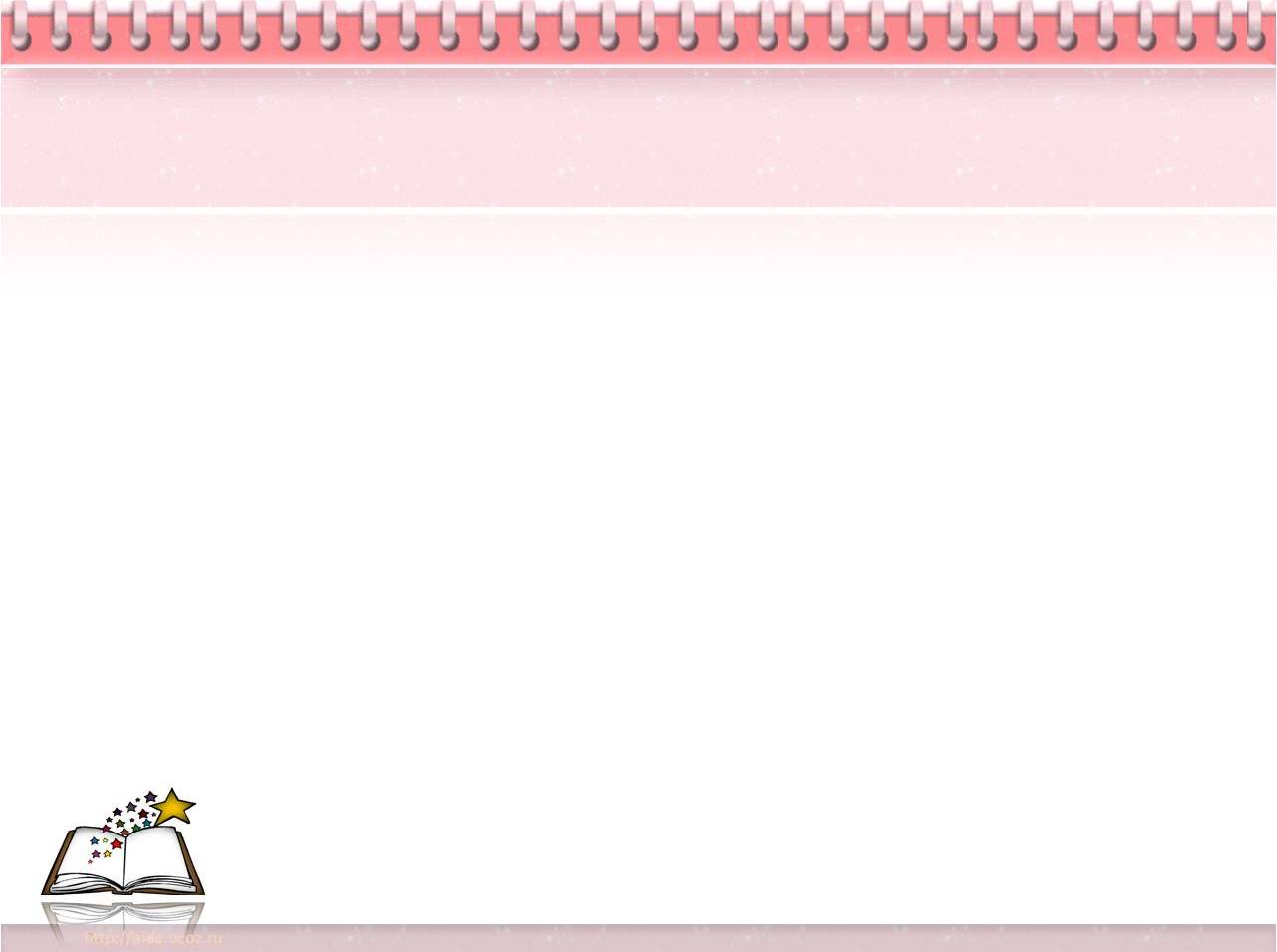 Поддержка
Сопровождение
Фасилитация
Решение проблем самим обучающимся педагогом
Сопровождение в реализации образовательной деятельности, разработке проектов, методических разработок
Сопровождение личностного развития педагогов
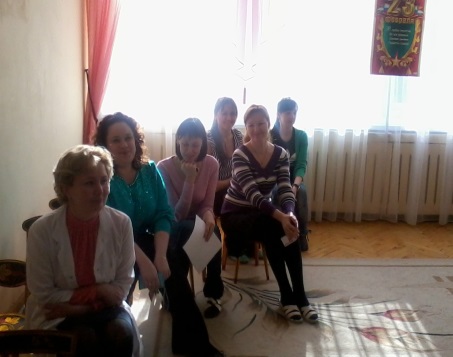 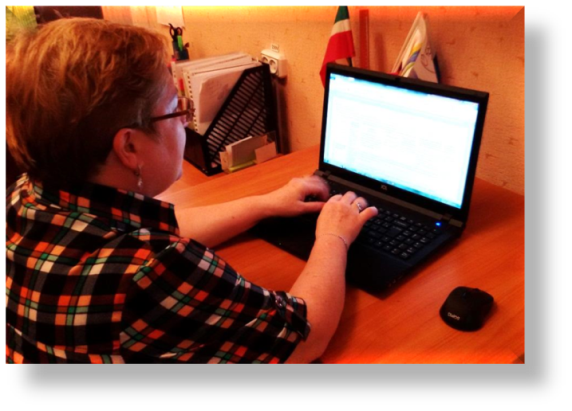 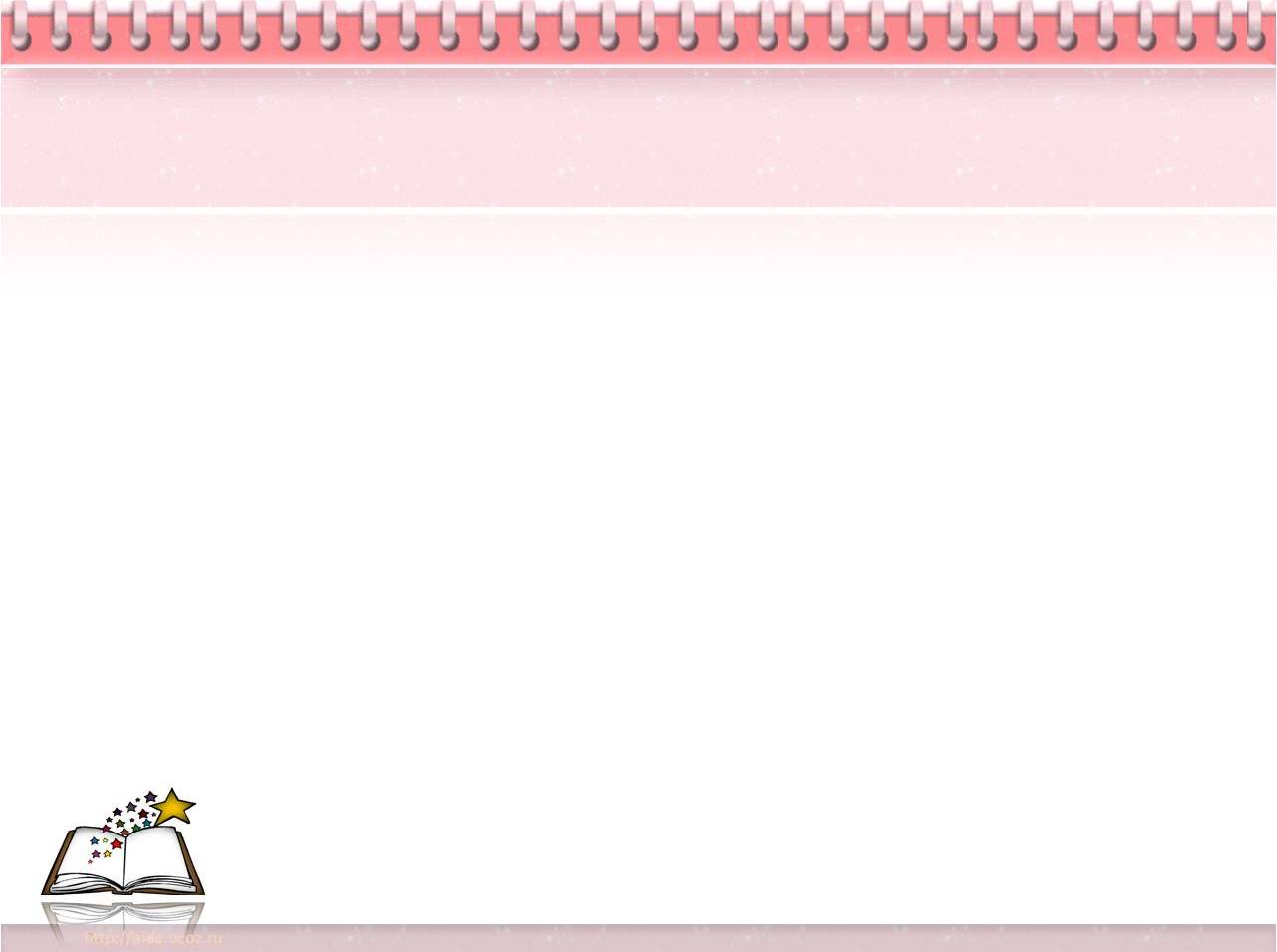 Приказ УО ИК МО г. Казани от14.10.2014г. № 763 «О совершенствовании инновационной деятельности в образовательных учреждениях»
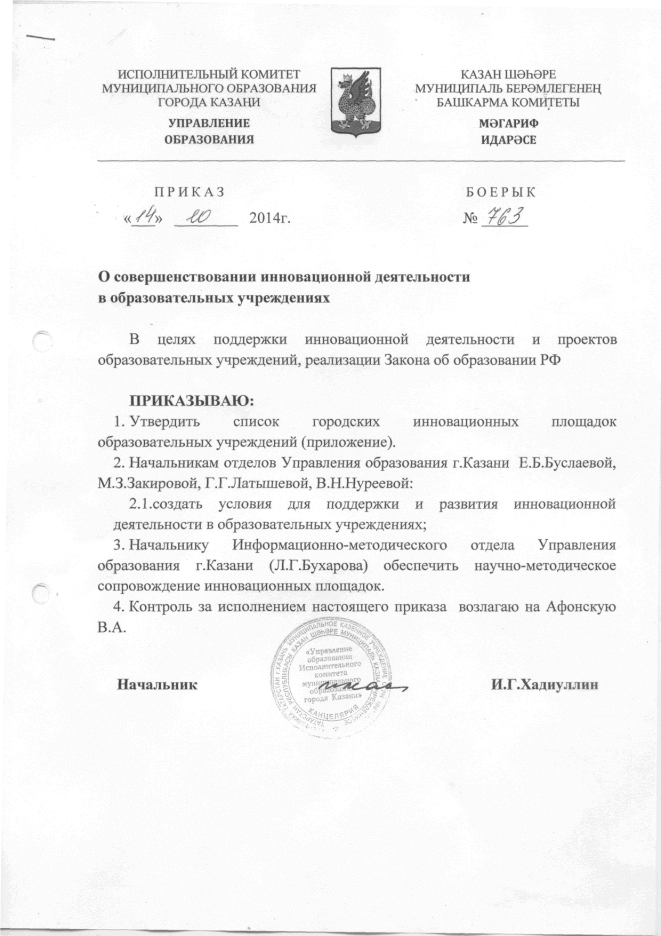 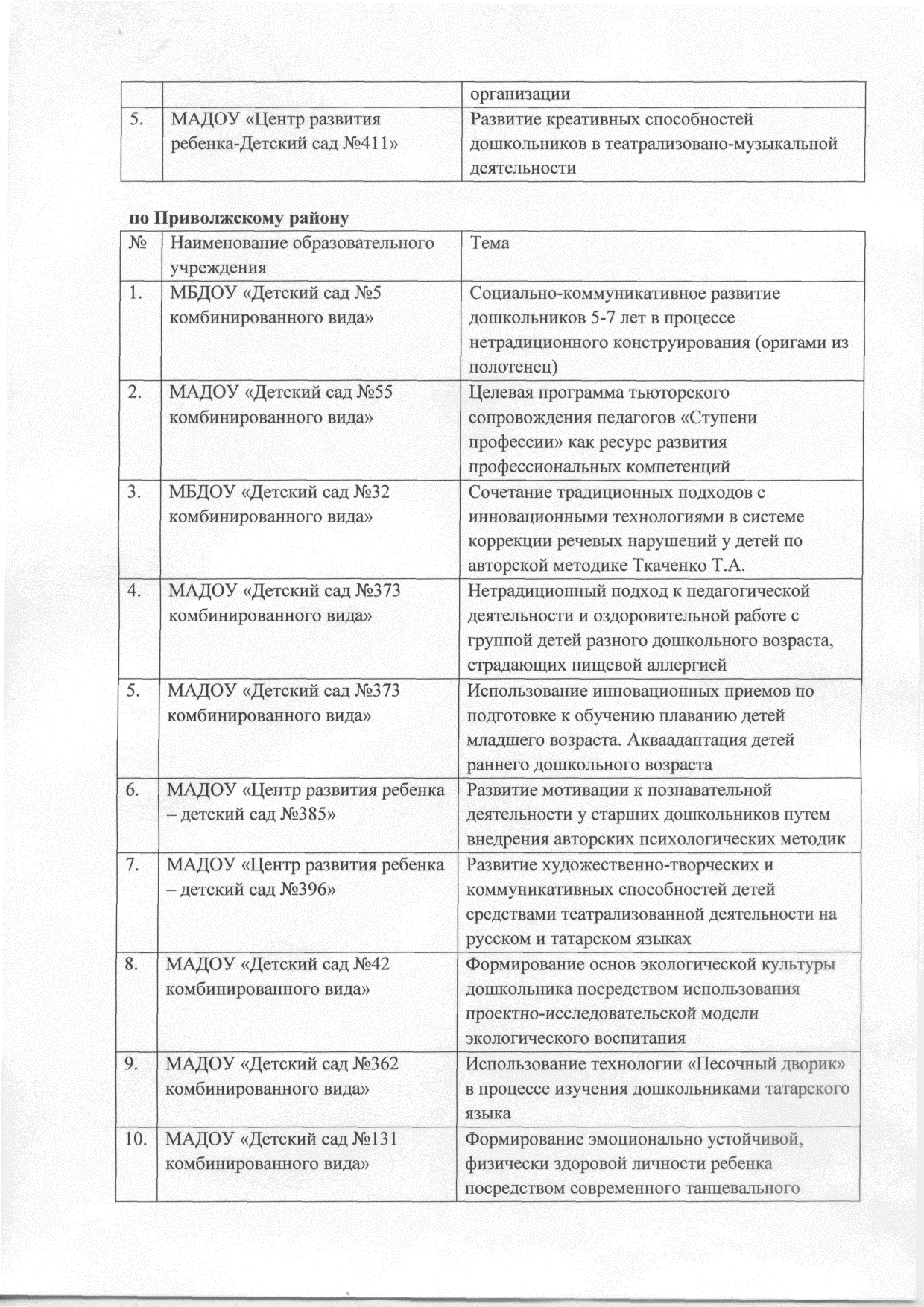 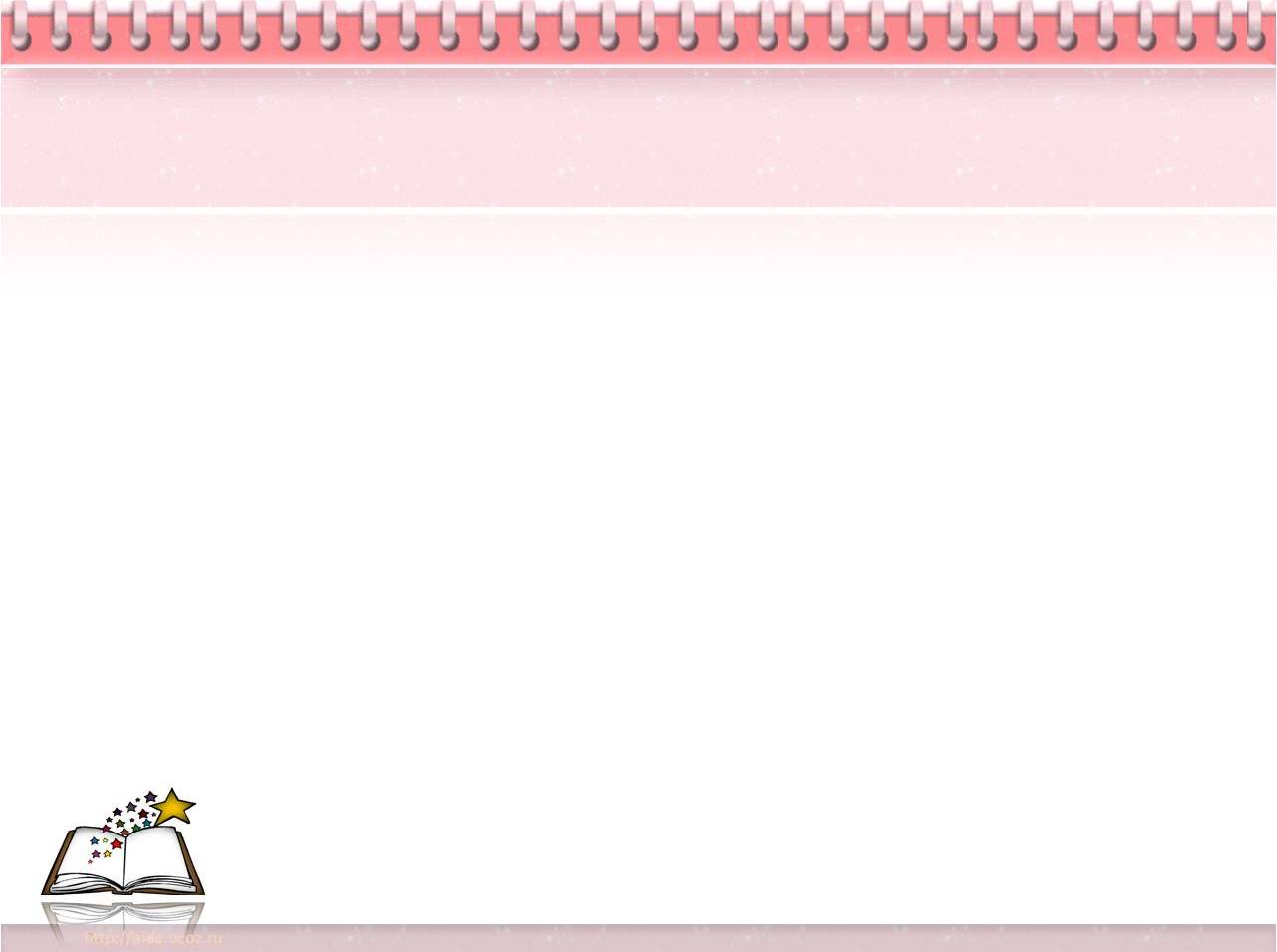 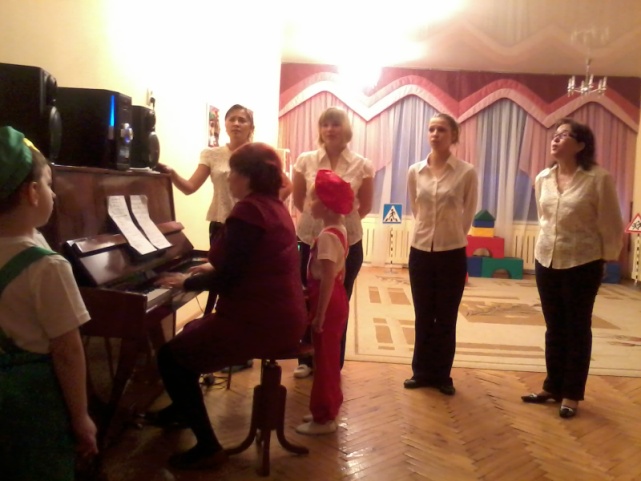 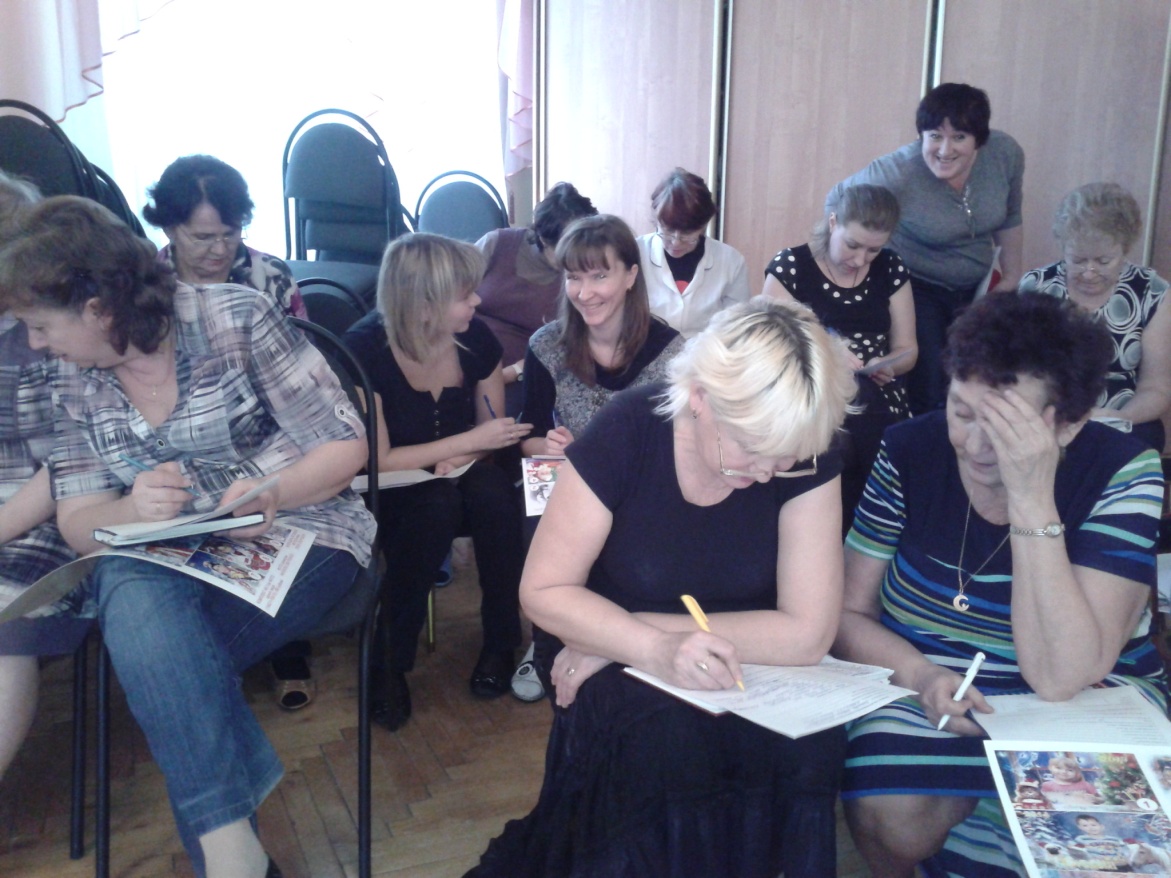 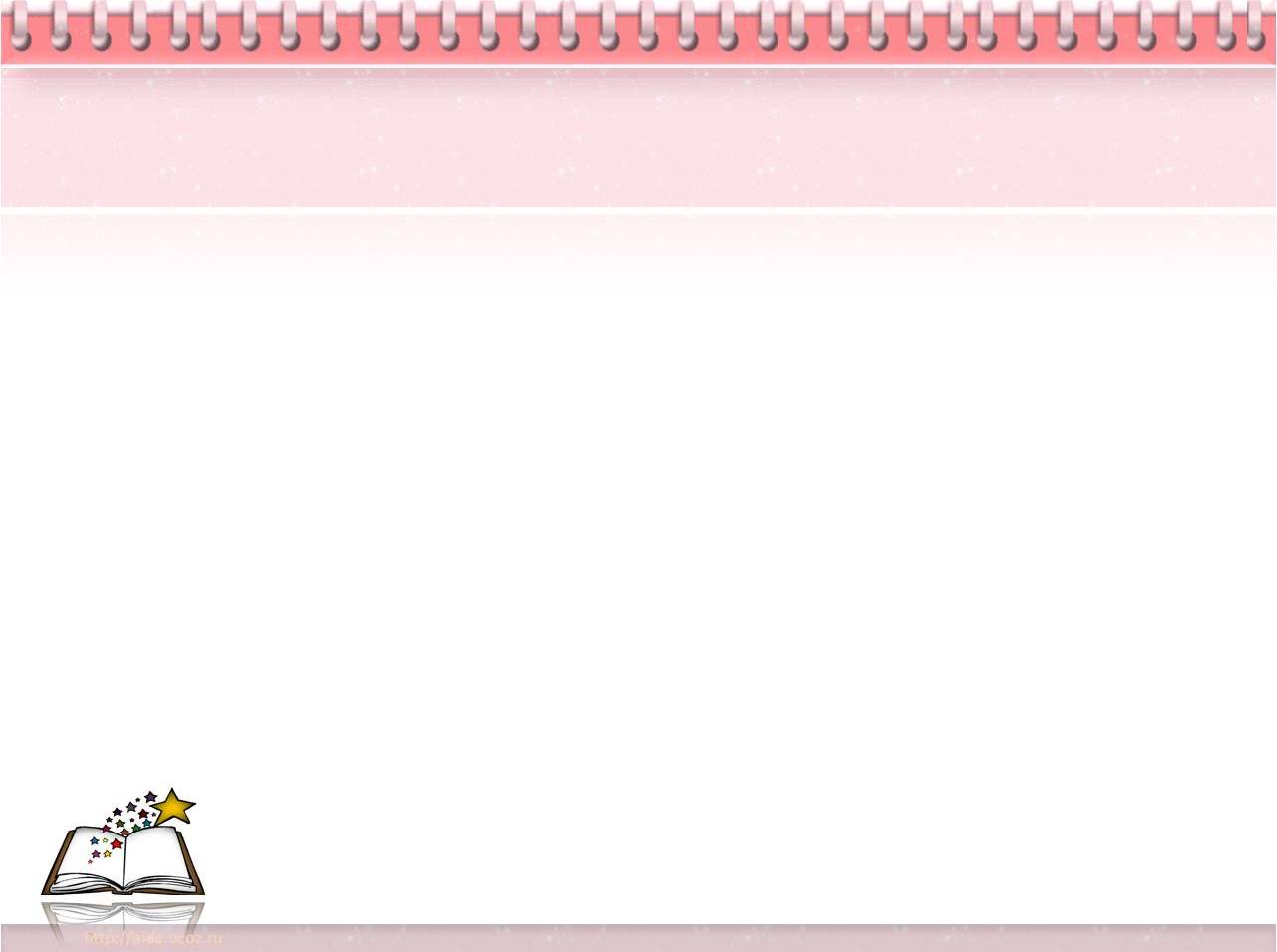 Кадровый состав (на начало разработки проекта)
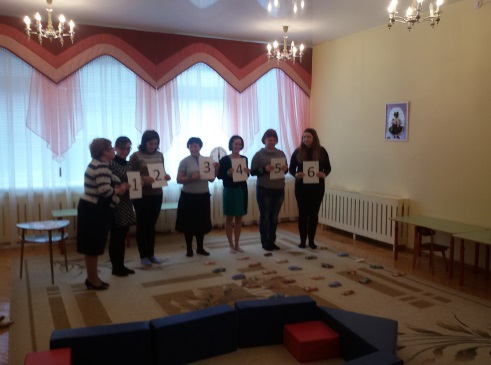 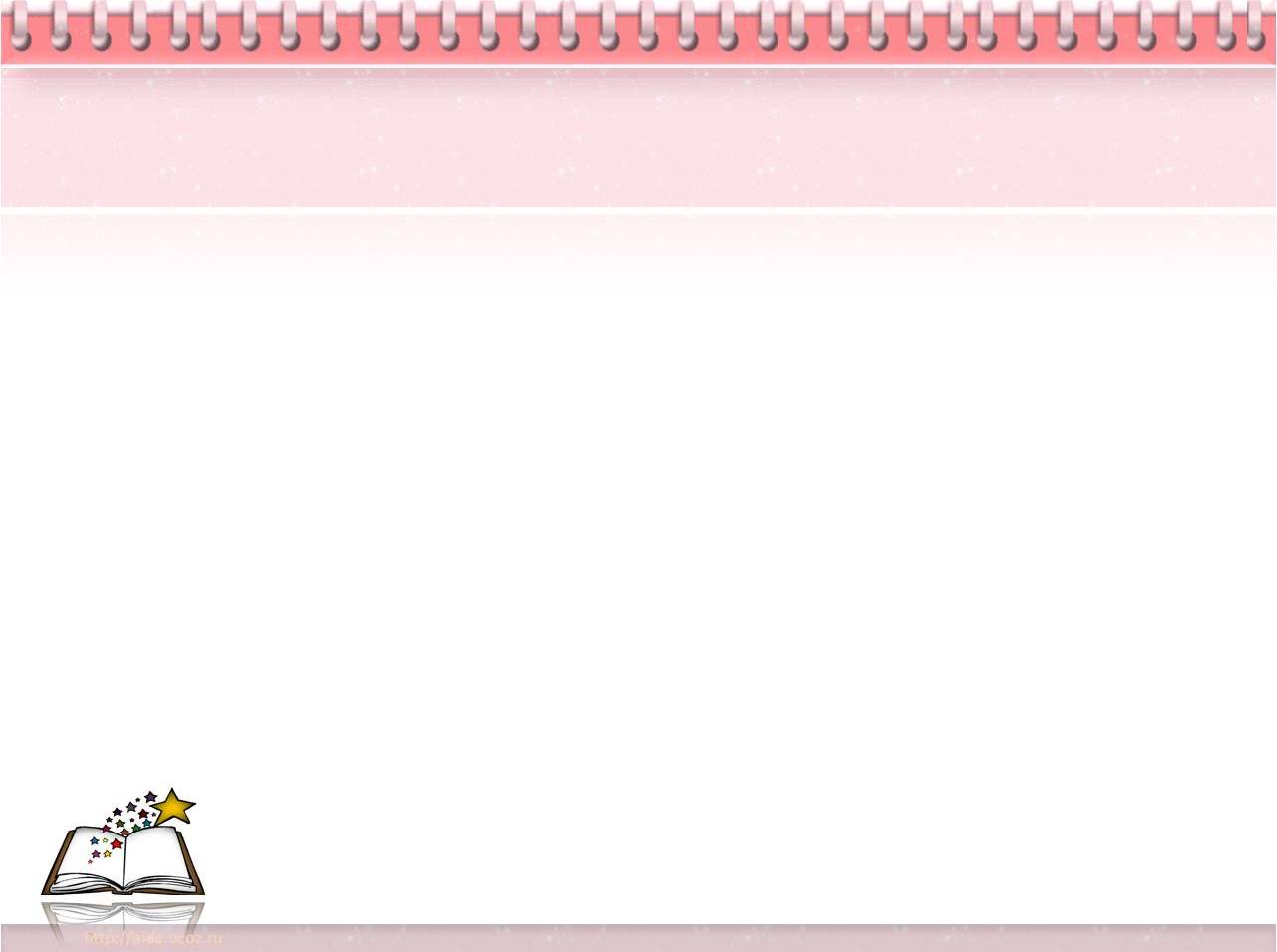 Проблемы и подходы
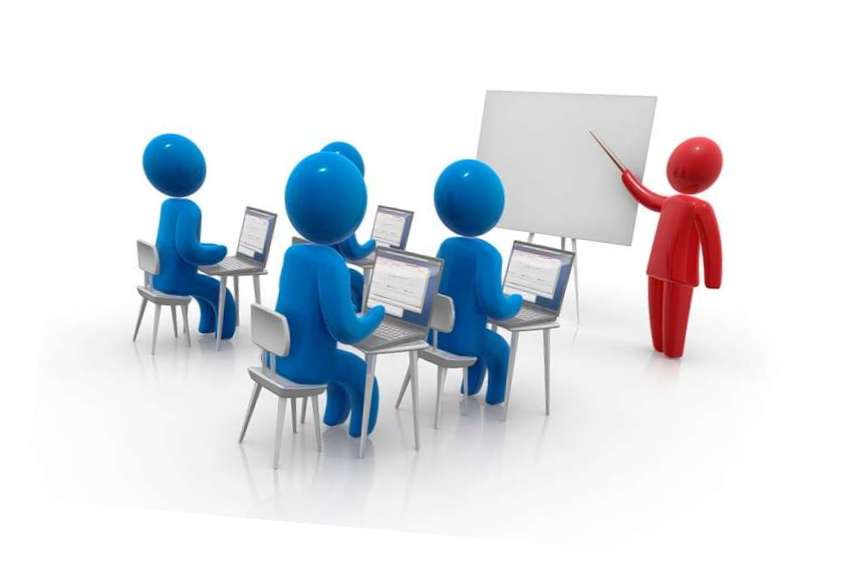 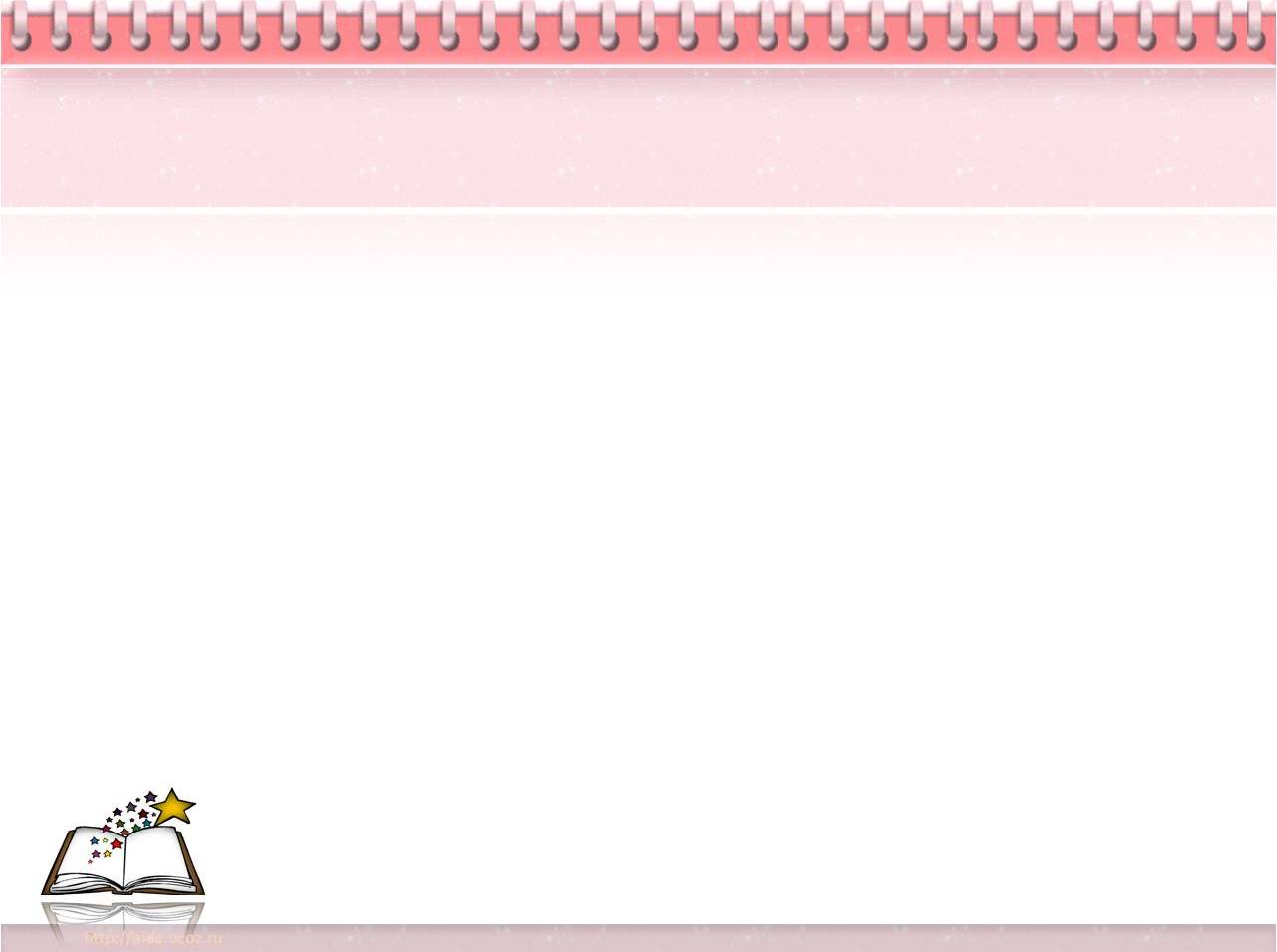 Формы работы с педагогами на новом этапе
АКТИВНЫЕ
ЗАОЧНЫЕ
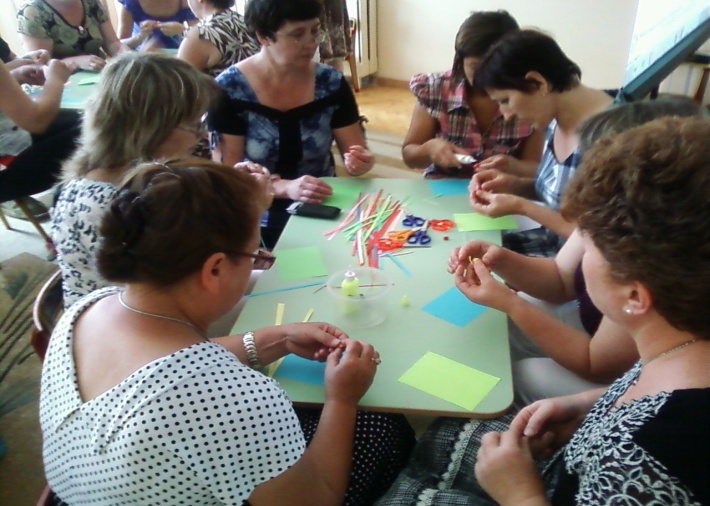 (удаленные)
(деятельностные)
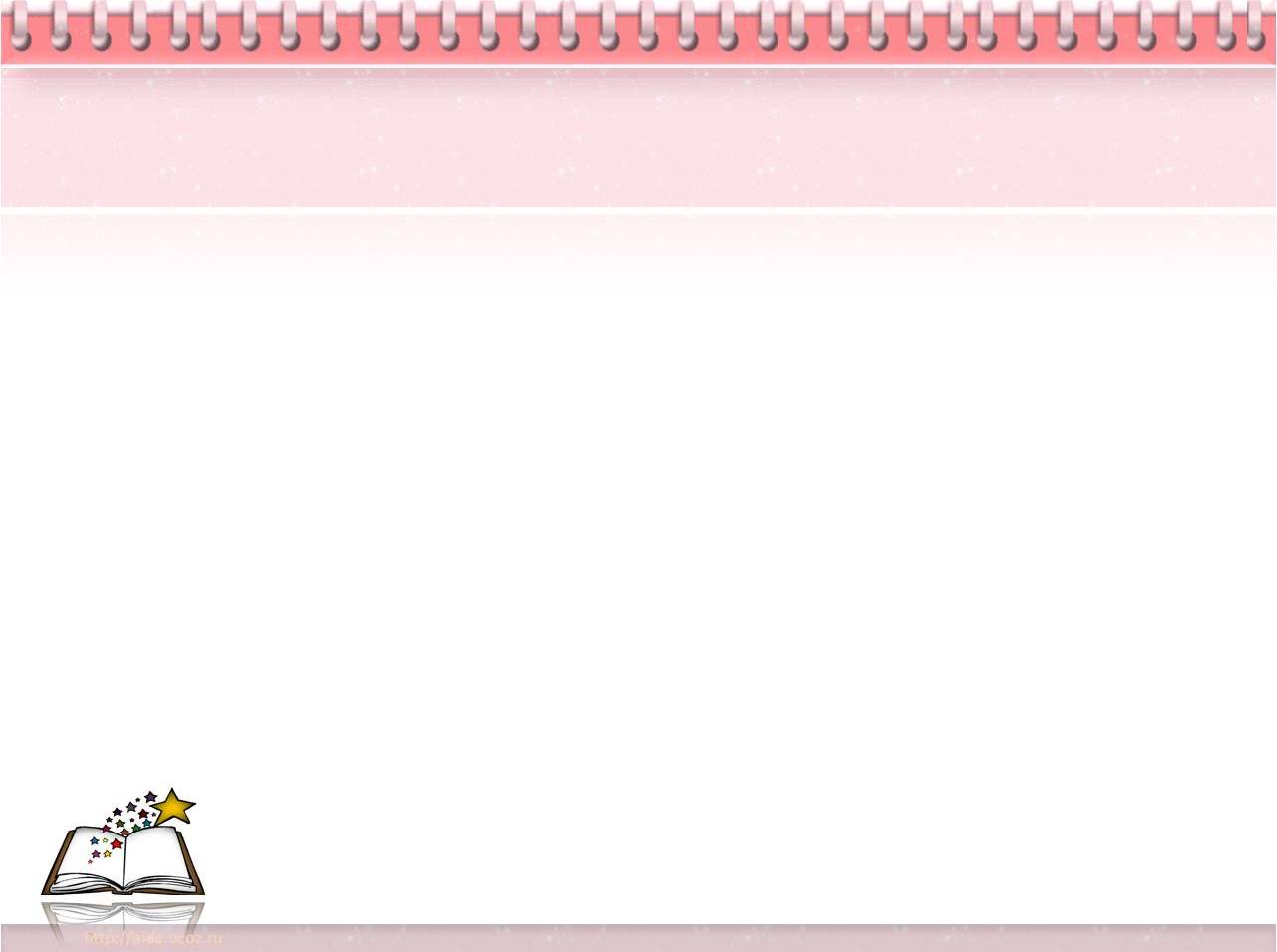 Акаева Г.Р., старший 
воспитатель высшей кв.
категории, направление 
«Социально-коммуникативное развитие», общее методическое сопровождение
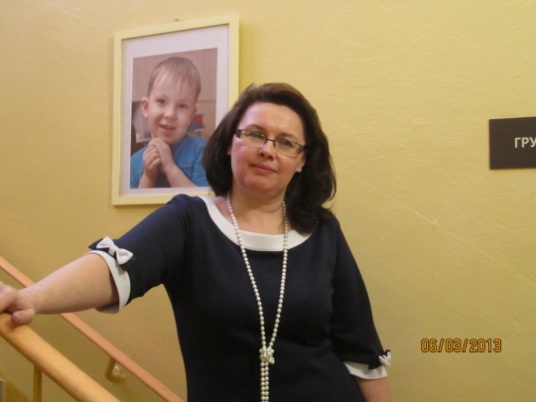 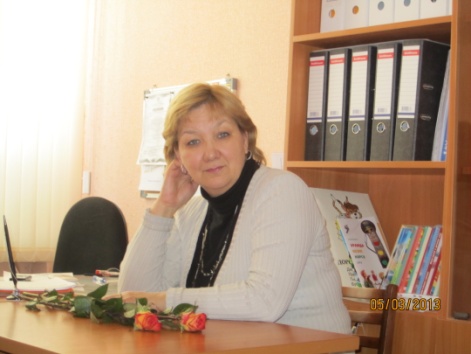 Шлычкова Н.В., заведующая,
общее руководство организацией 
и работой  по созданию программы
тьюторского сопровождения
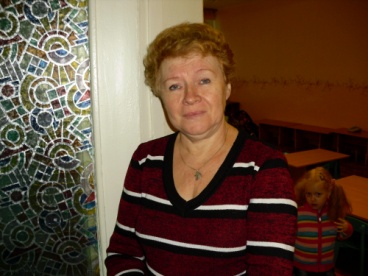 Миронова Т.М., воспитатель
высшей кв.категории, направление «Речевое развитие», составление пересказа, заучивание наизусть
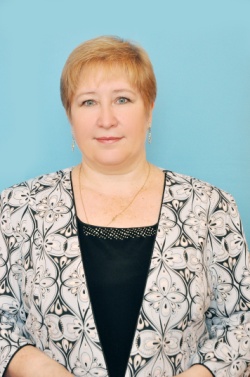 Галкина И.В., воспитатель высшей кв. категории, направление «Познавательное развитие»
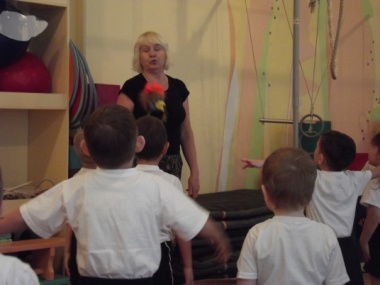 Бурмистрова С.Г., учитель-логопед высшей кв. категории направление «Речевое развитие», в т.ч. корр.-речевое
Закиева М.М., воспитатель
высшей кв.категории, направление «Физическое развитие»
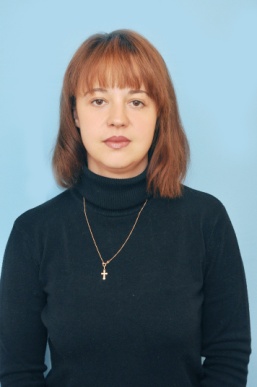 Кириллова О.А., воспитатель 
высшей кв. категории, направление «Художественно-эстетическое развитие» (ИЗО)
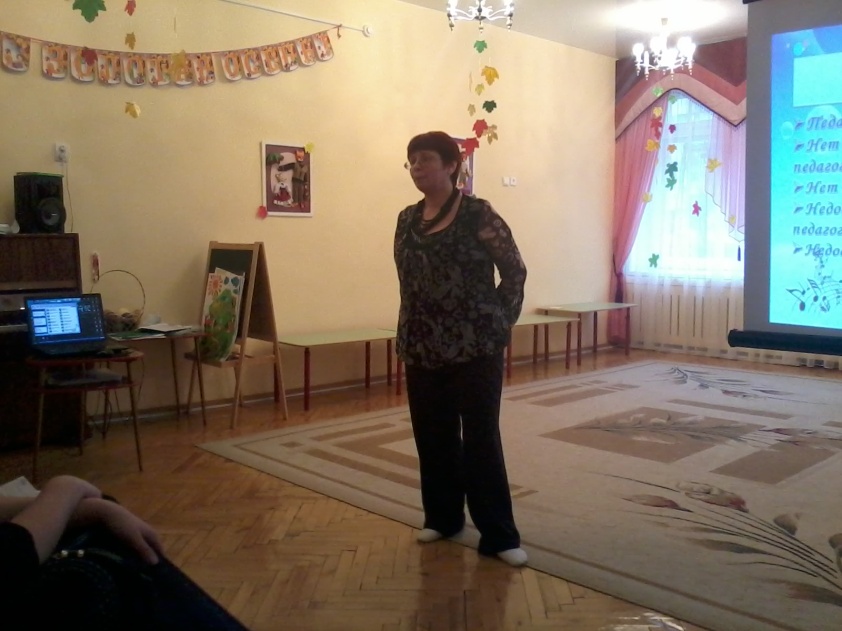 ГибадуллинаА.К., музыкальный руководитель 
высшей кв. категории, направление «Художественно-эстетическое развитие» (музыка)
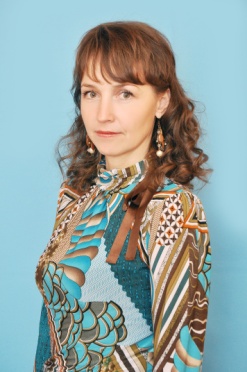 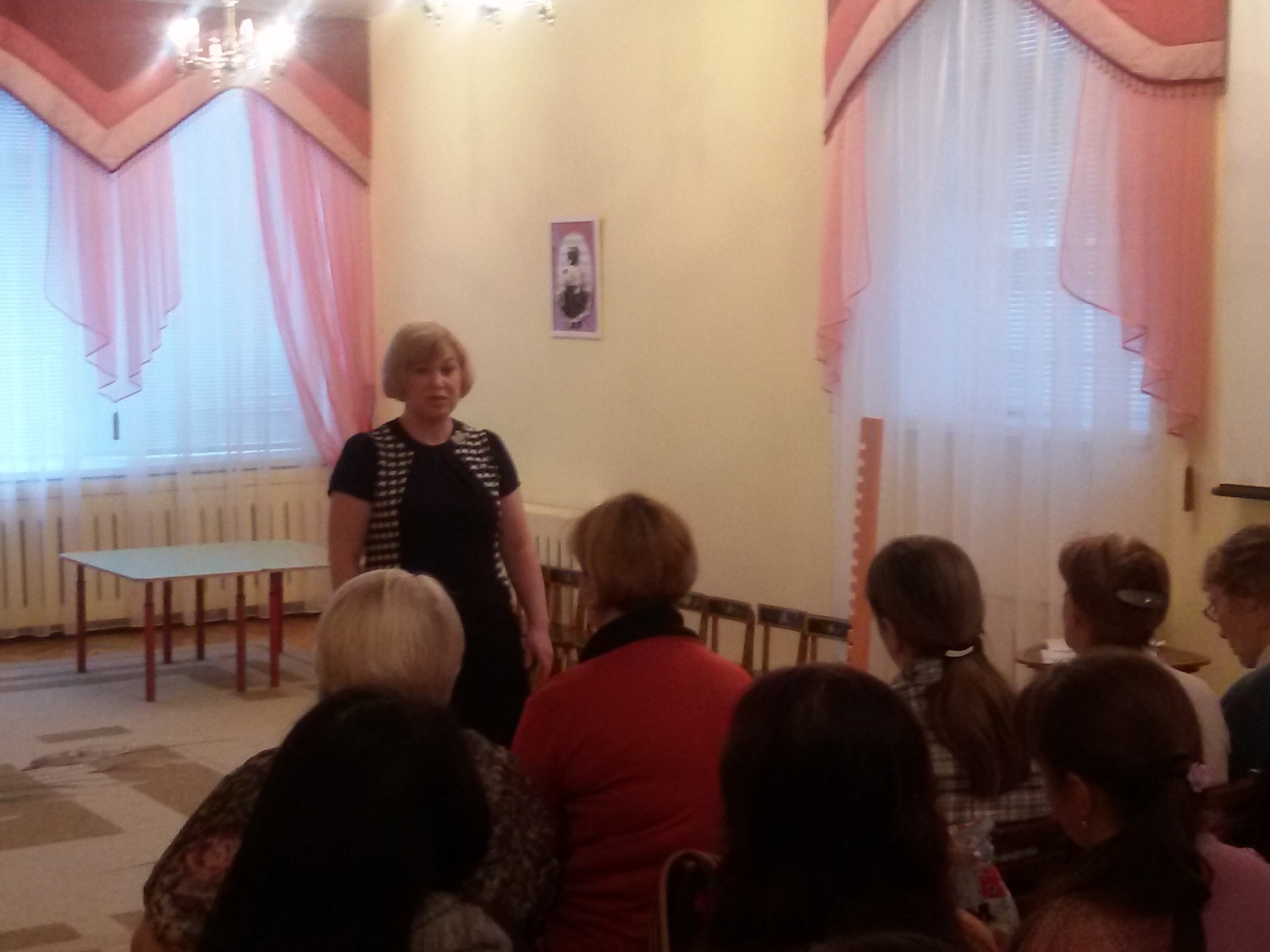 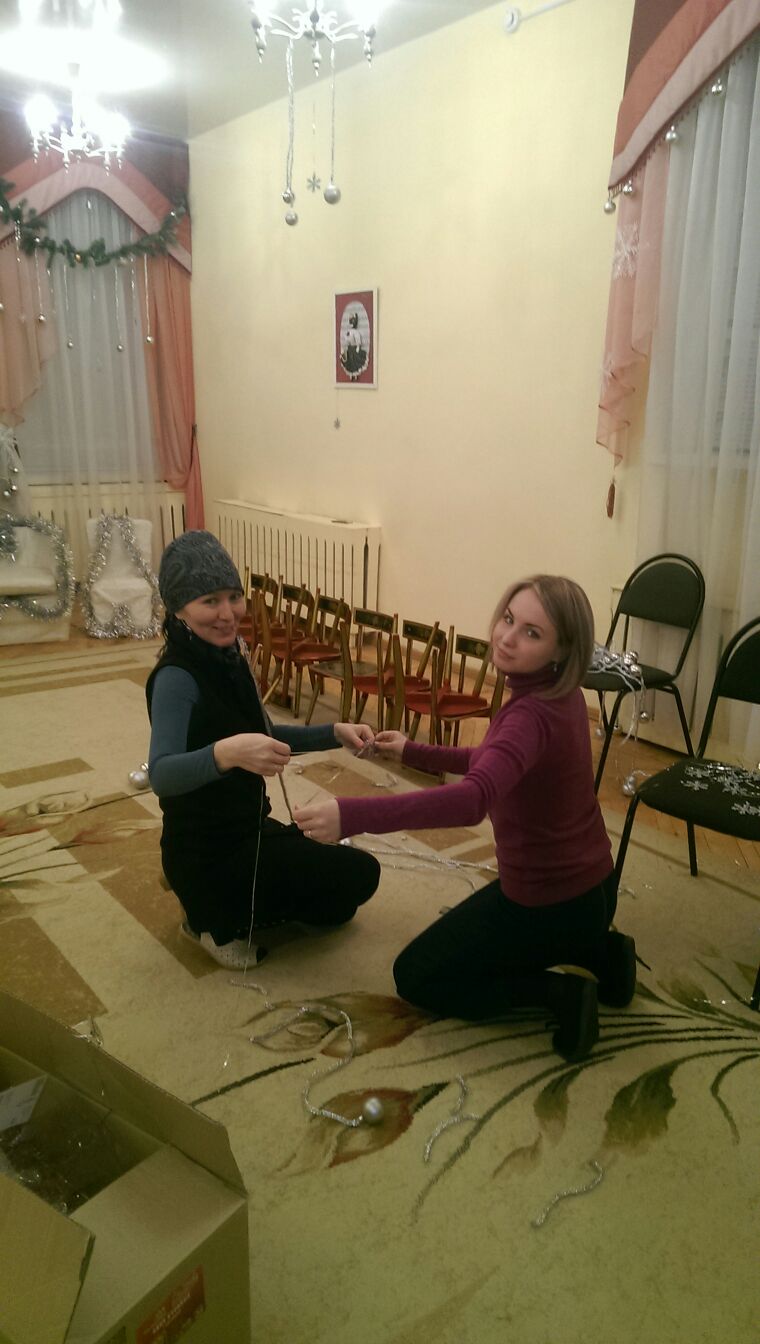 Нуриева Е.Г., педагог-психолог
высшей кв. категории, психологическое сопровождение педагогов
Самигуллина Г.З., воспитатель по
Обучению татарскому языку,
билингвальное направление раздела  «Развитие речи»
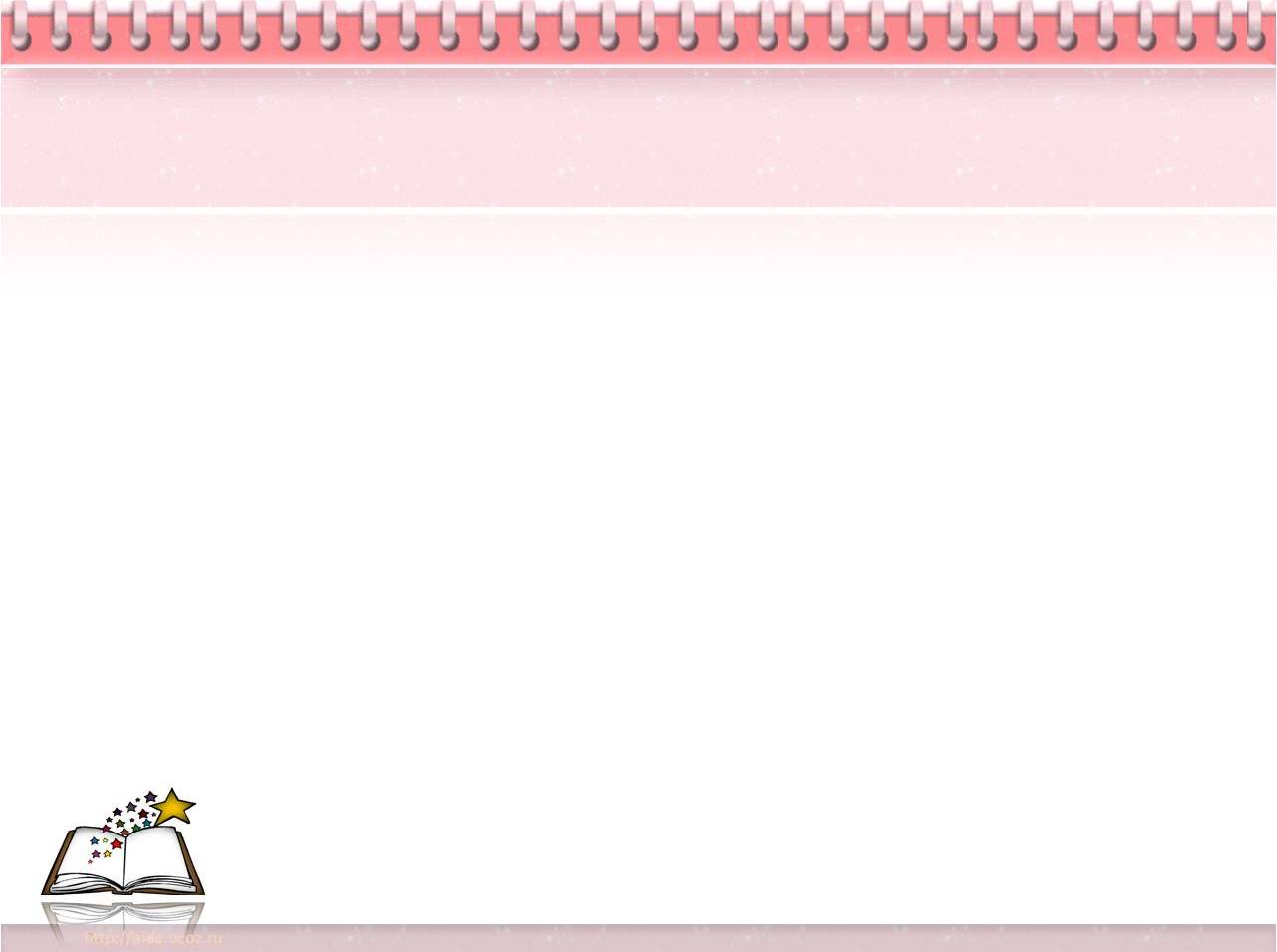 Формы работы тьюторов  ДОО
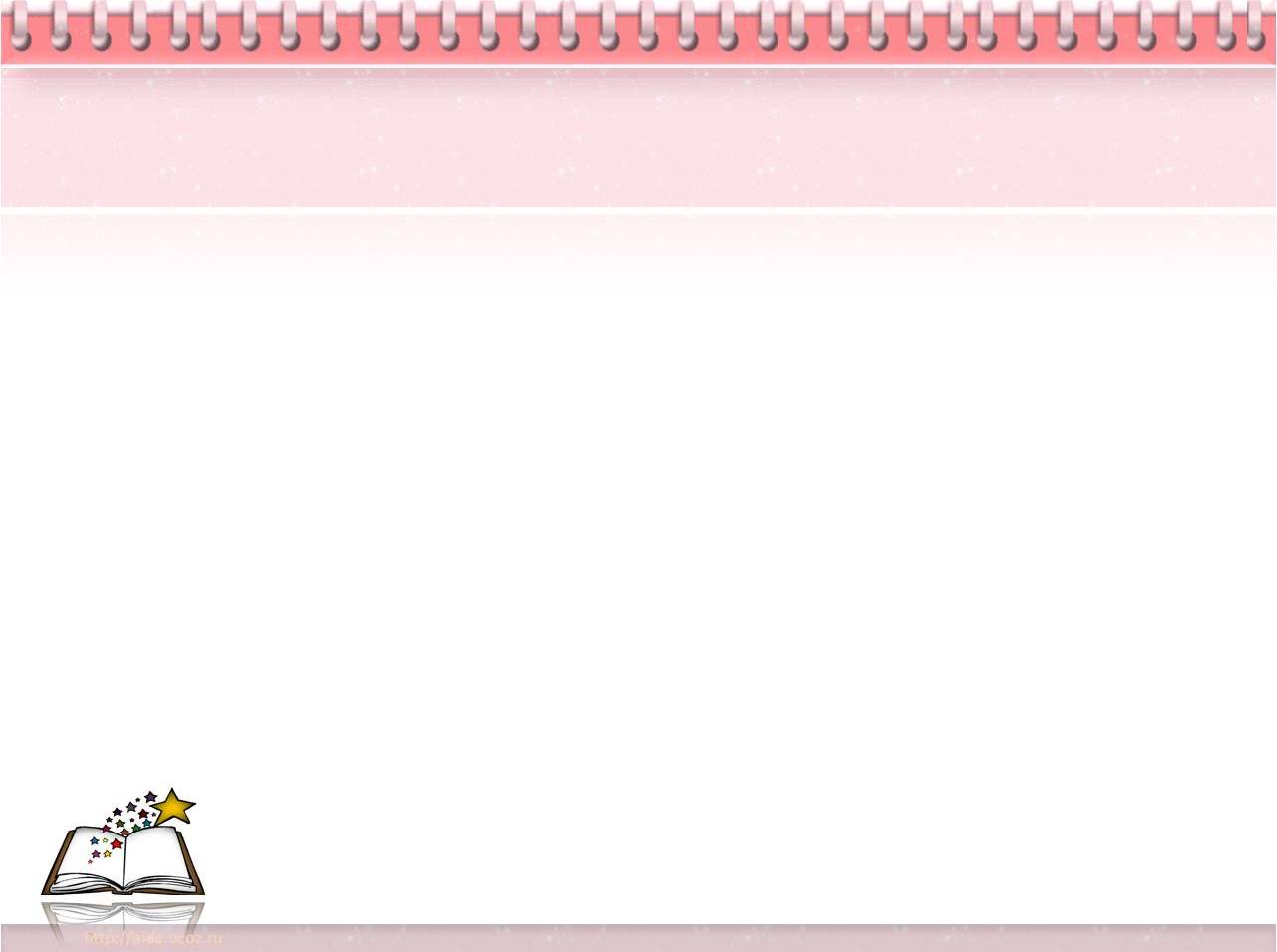 Программы – модули тьюторского сопровождения
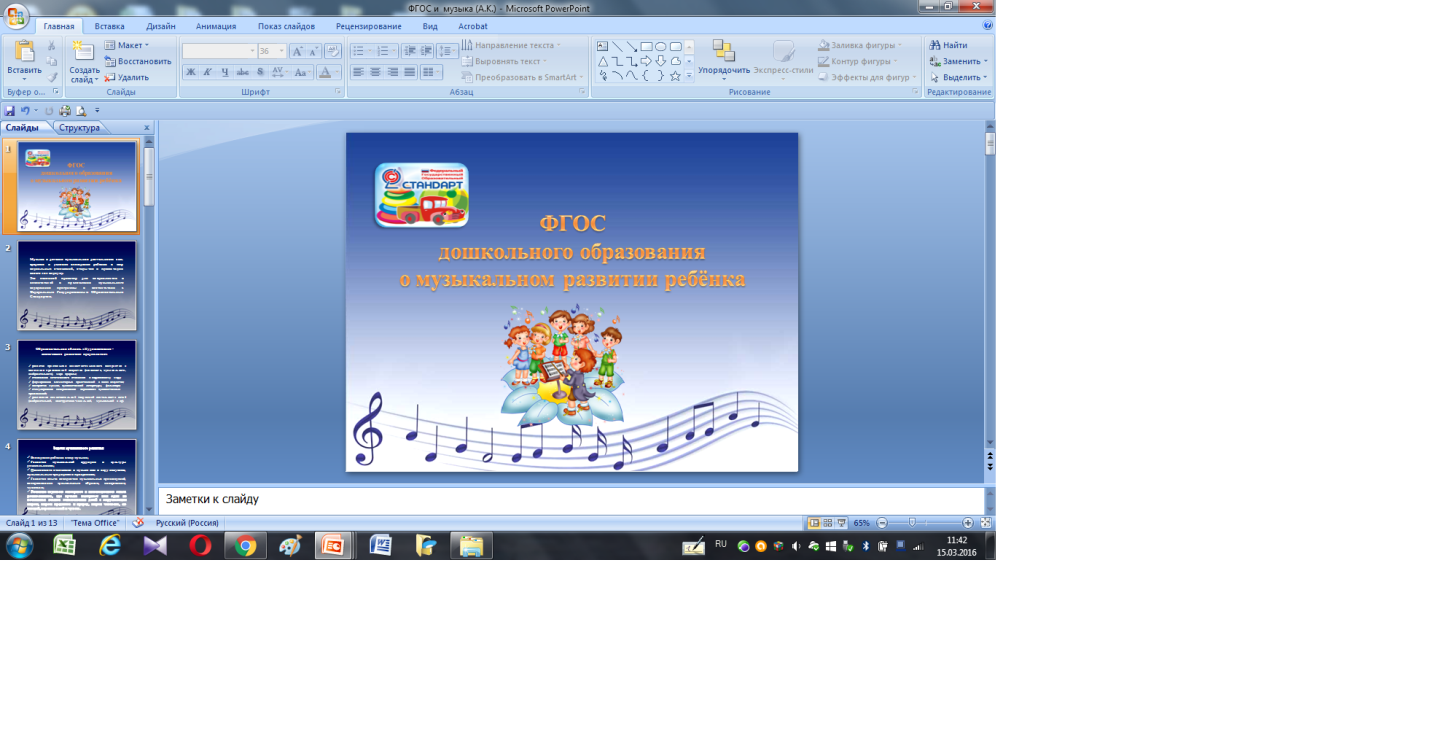 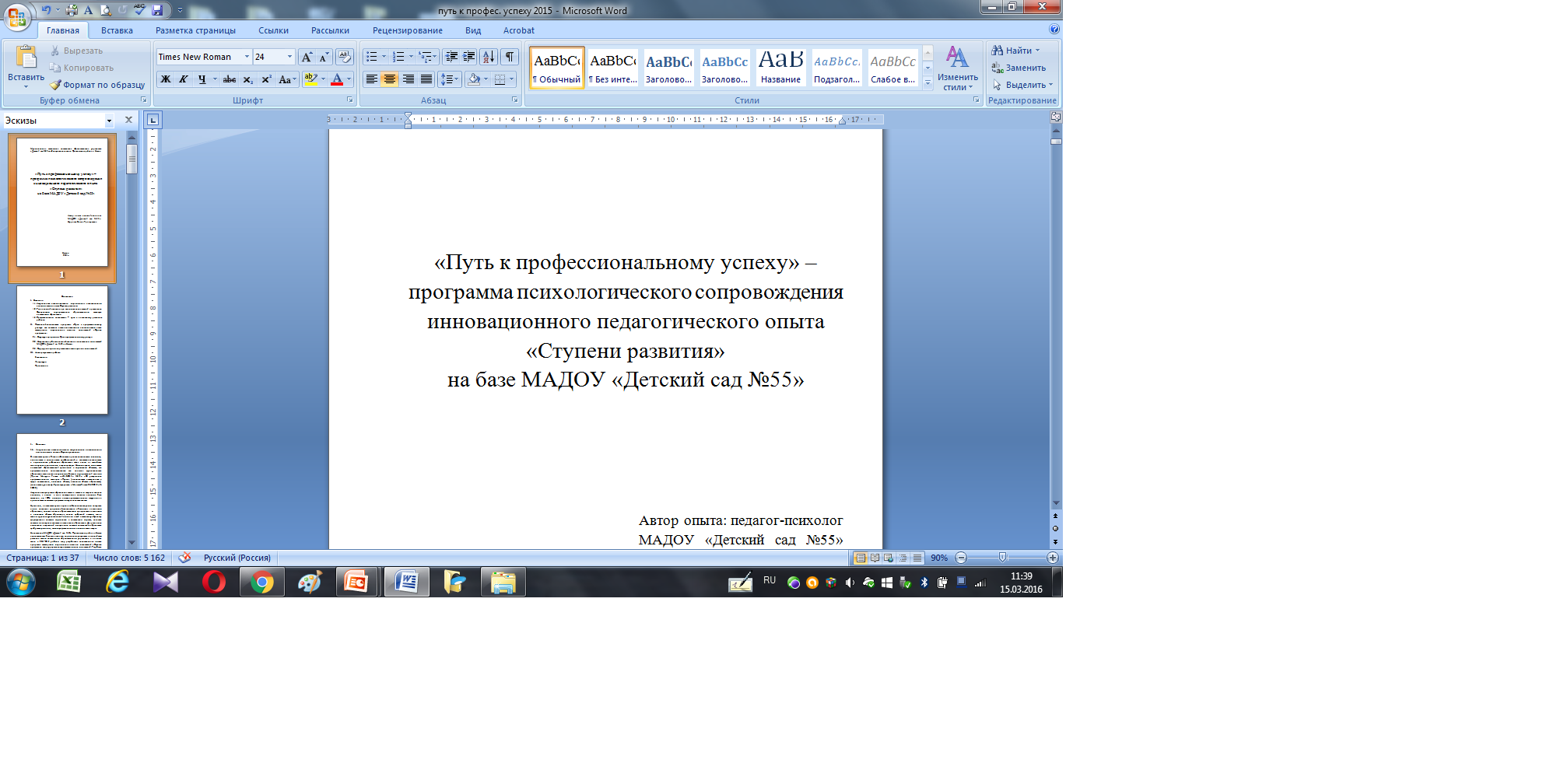 Художественно-этетическое развитие. Тематический блок «Музыка»
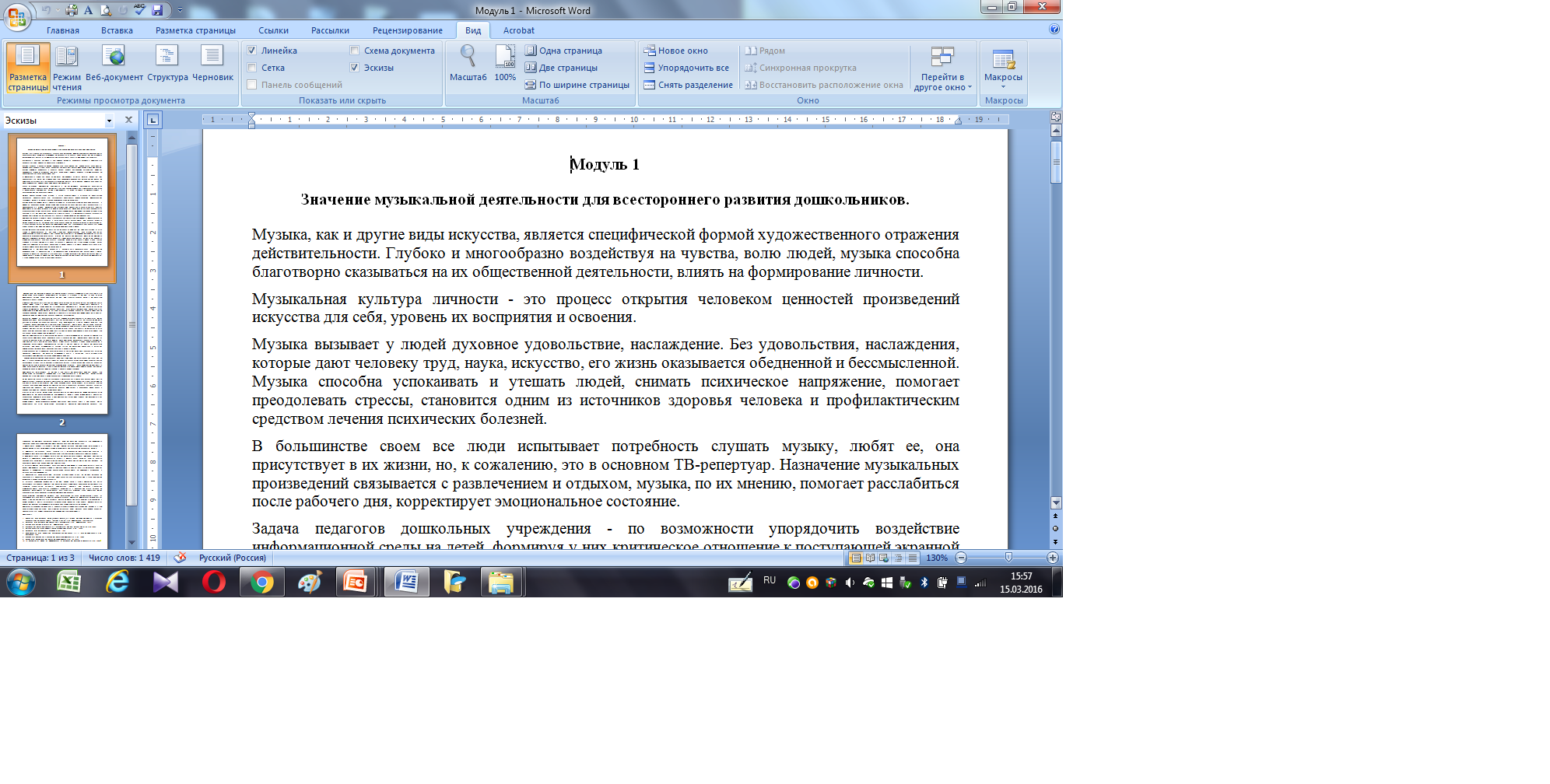 Психологическое сопровождение педагогов
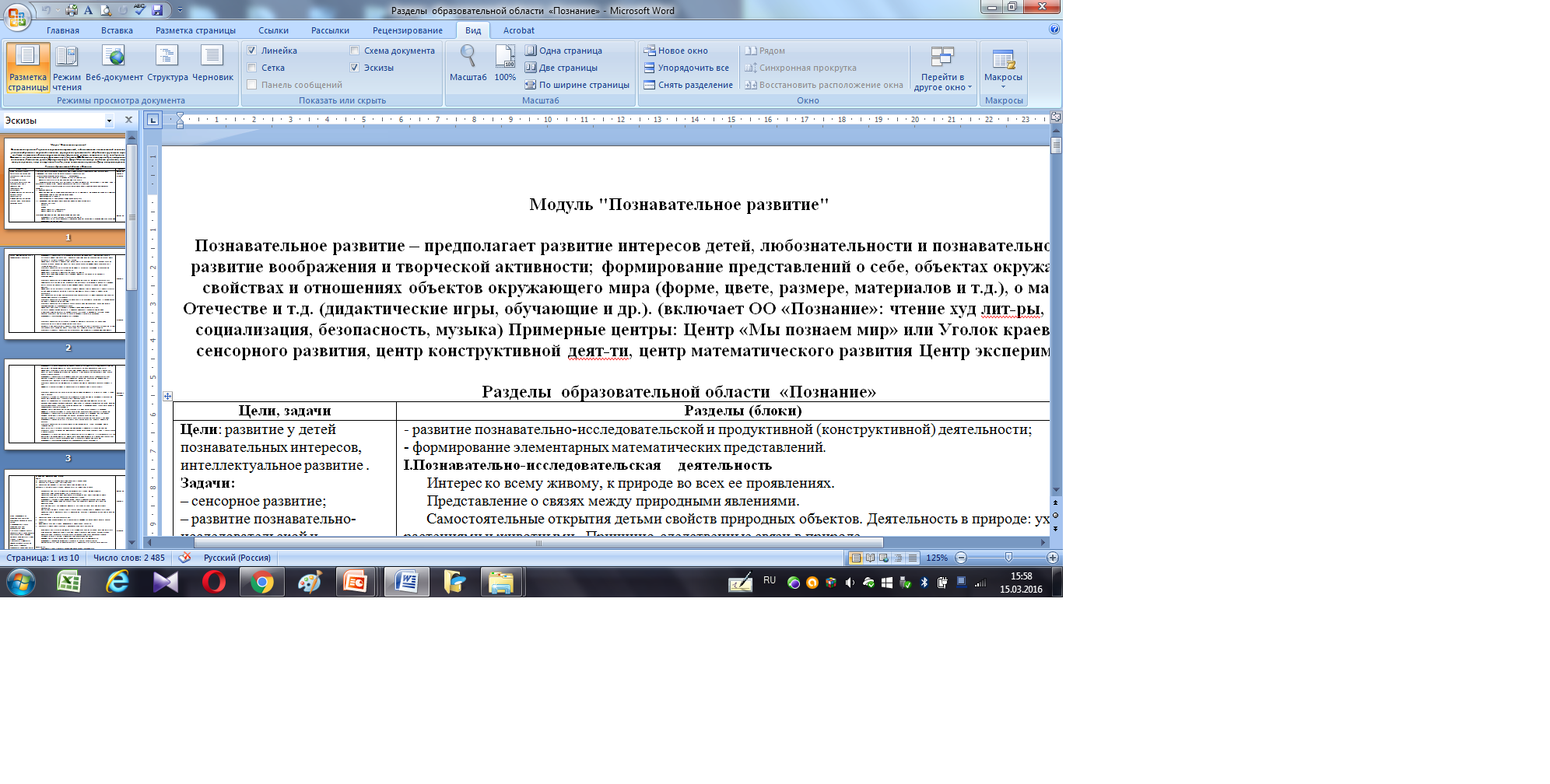 Тематический блок «Познавательное развитие»
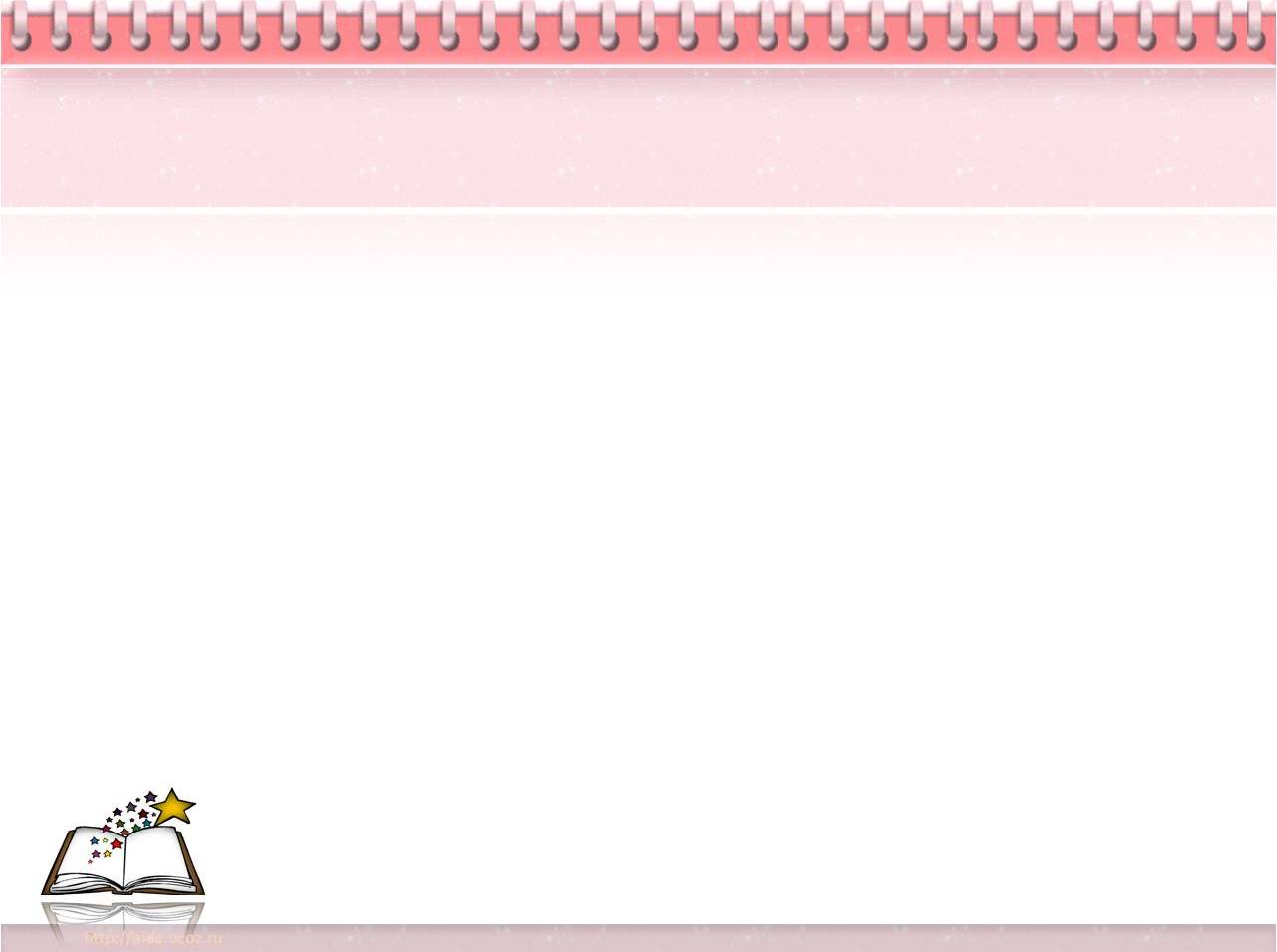 Художественно-эстетическое направление. Тематический блок «Изодеятельность»
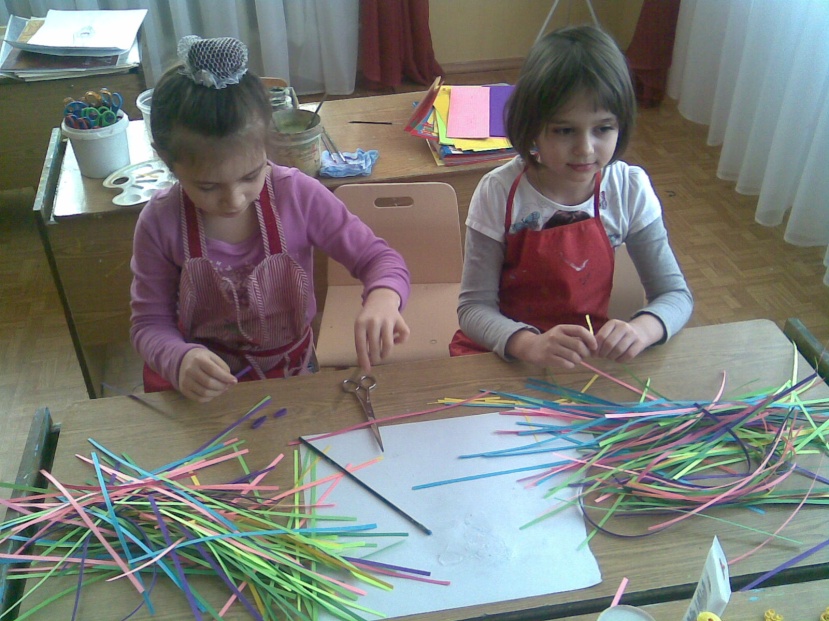 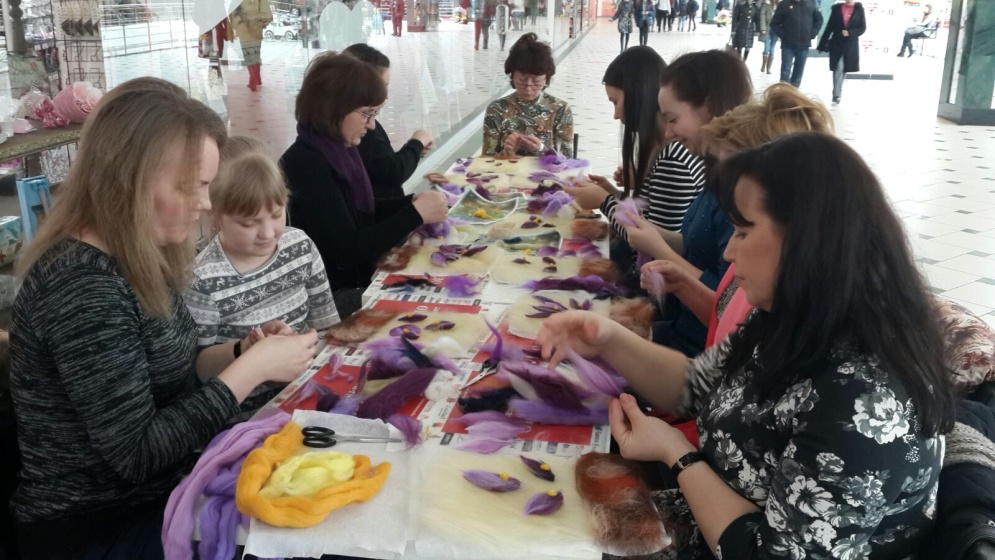 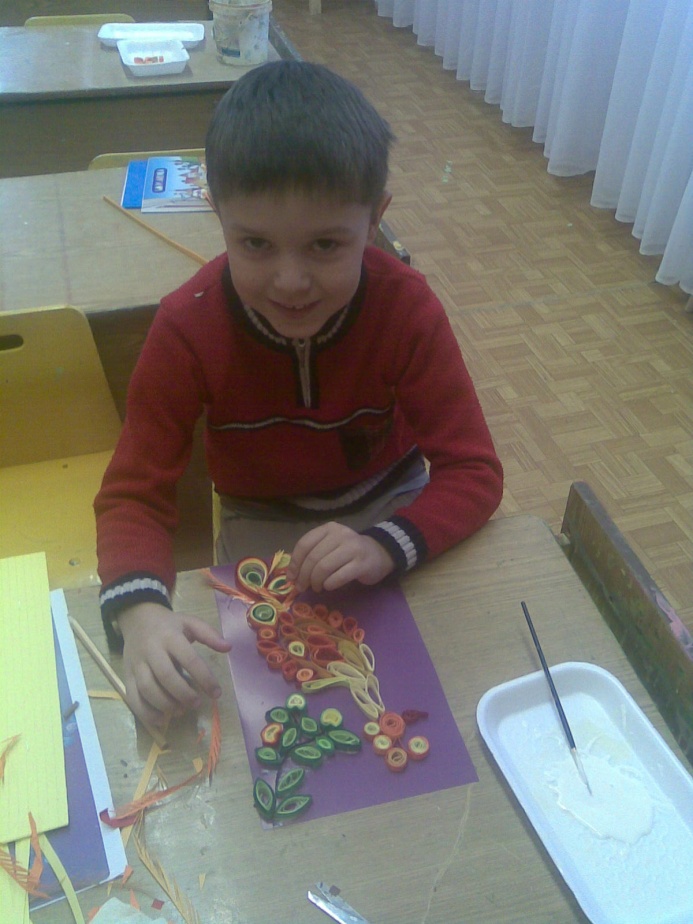 Квиллинг
Работа с войлоком
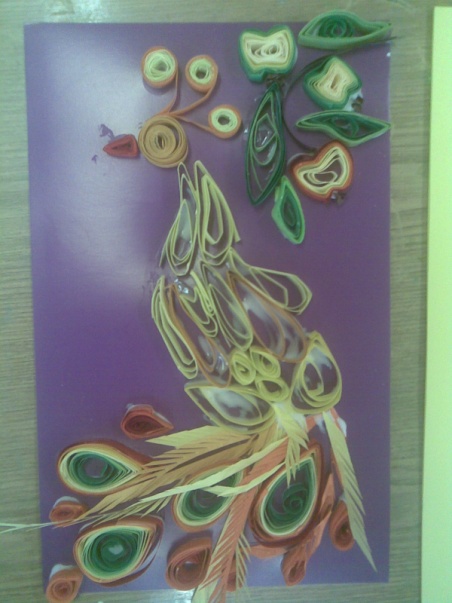 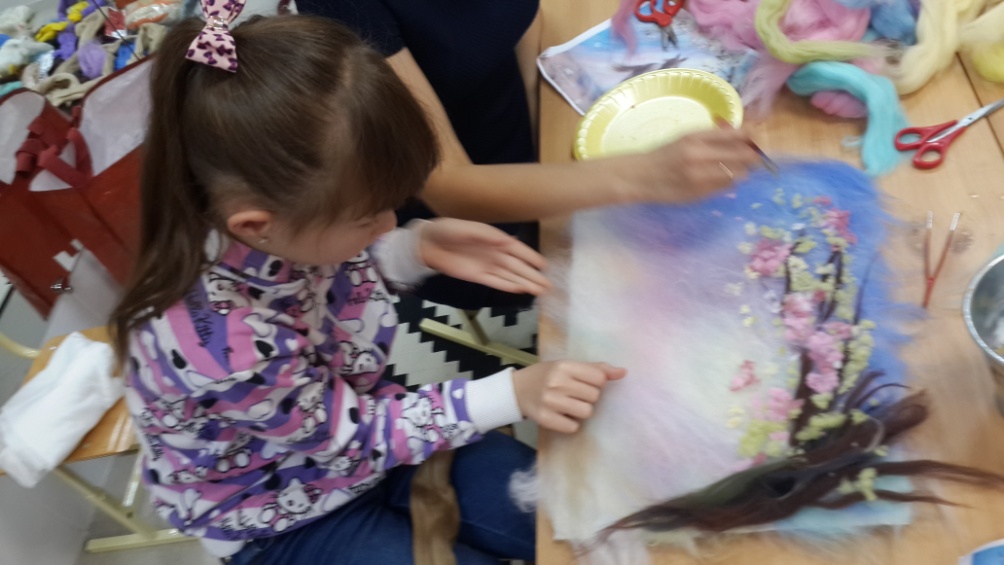 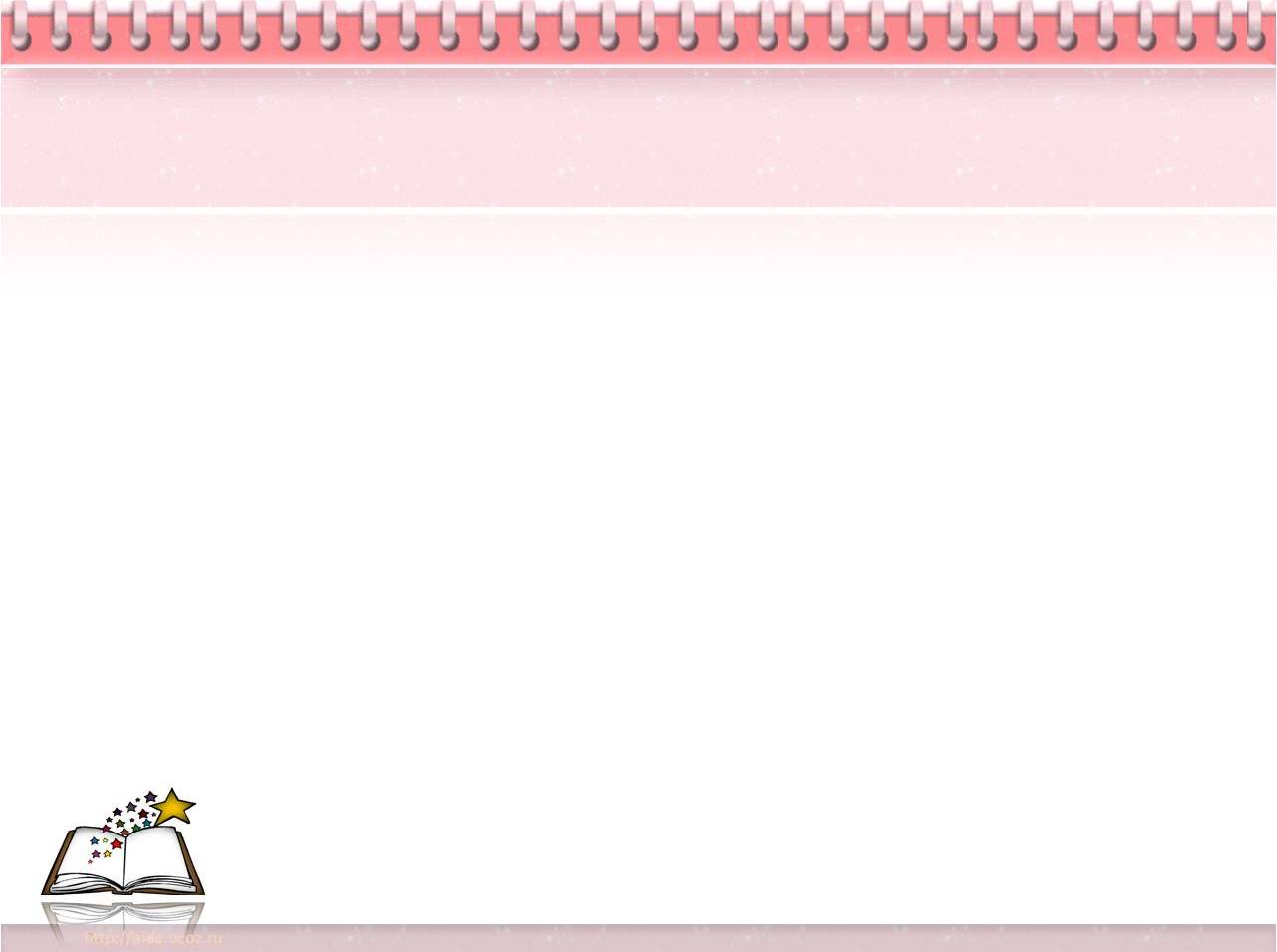 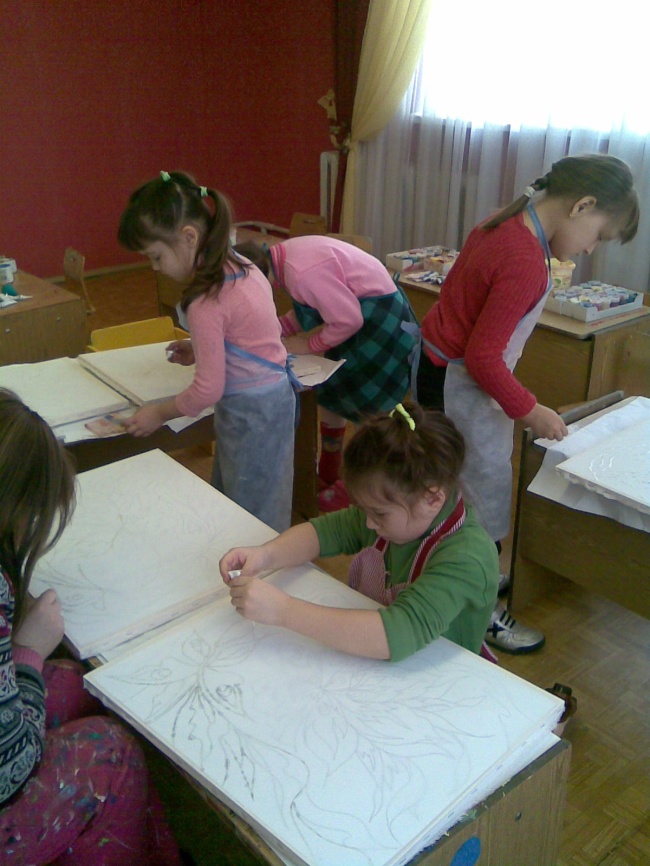 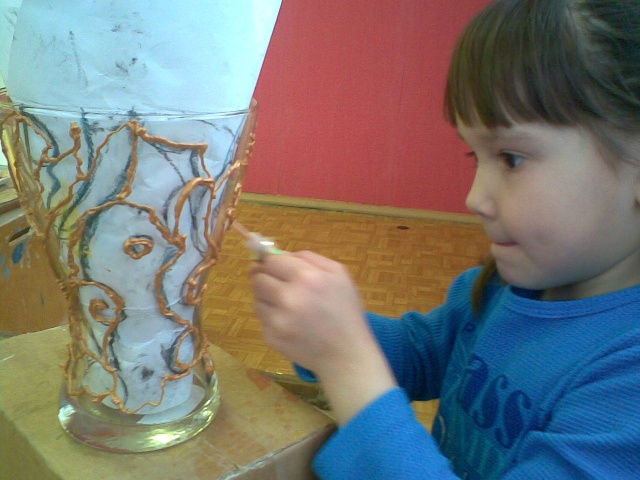 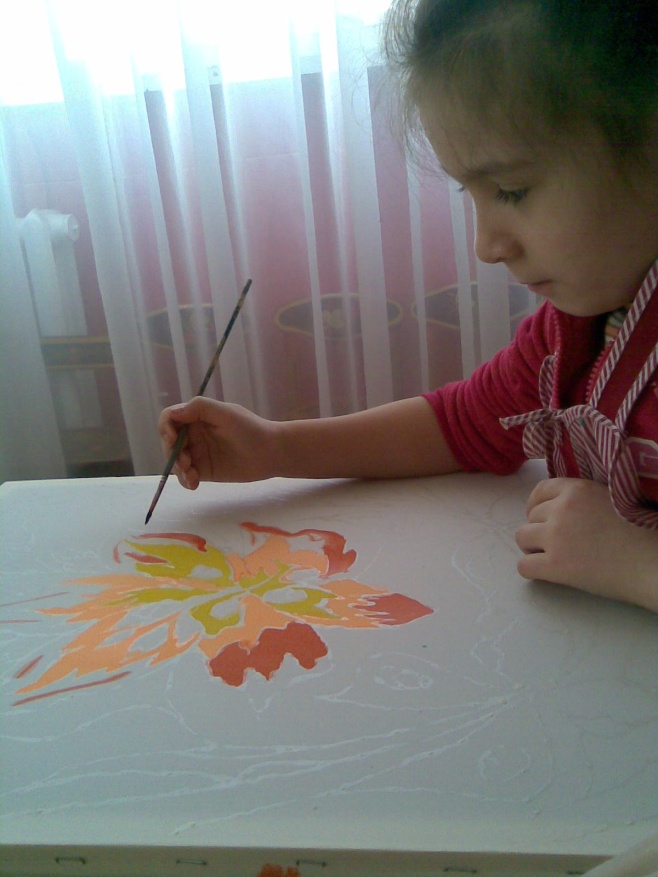 Работа с контурными красками по стеклу
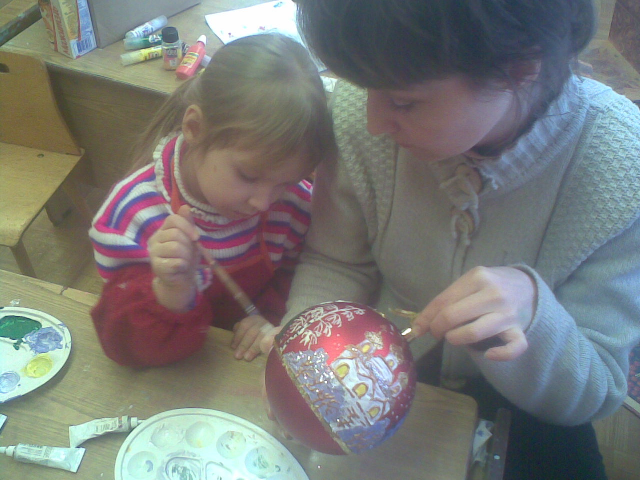 Батик
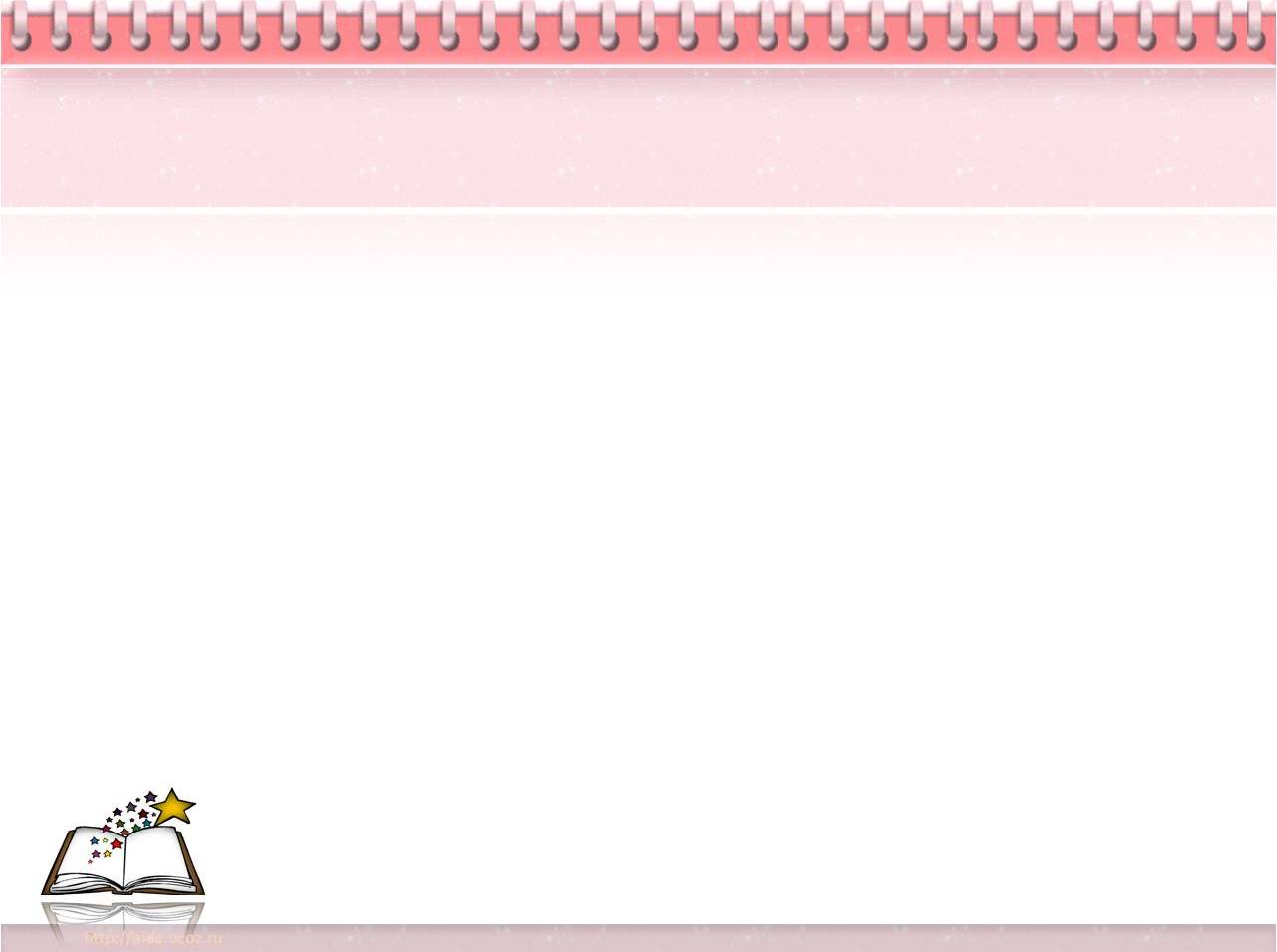 Работа в малых группах (коопертаивное обучение)
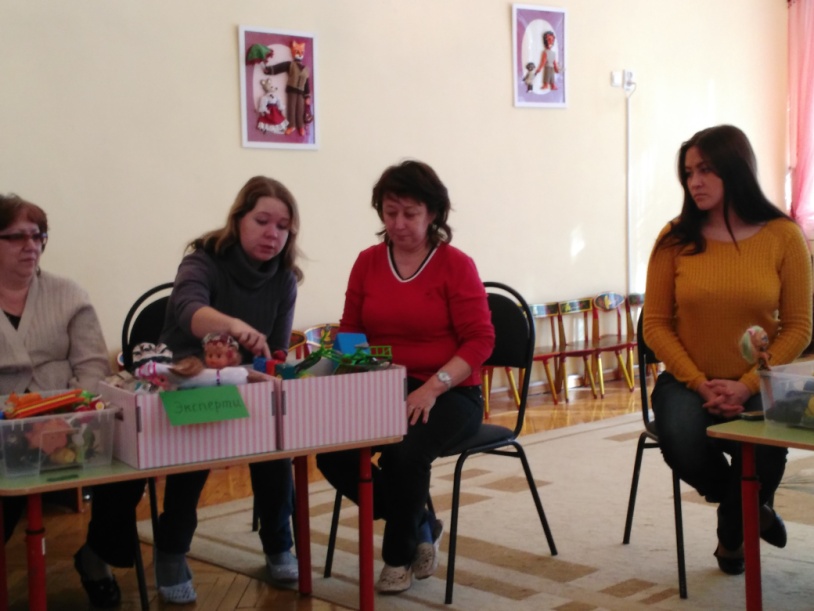 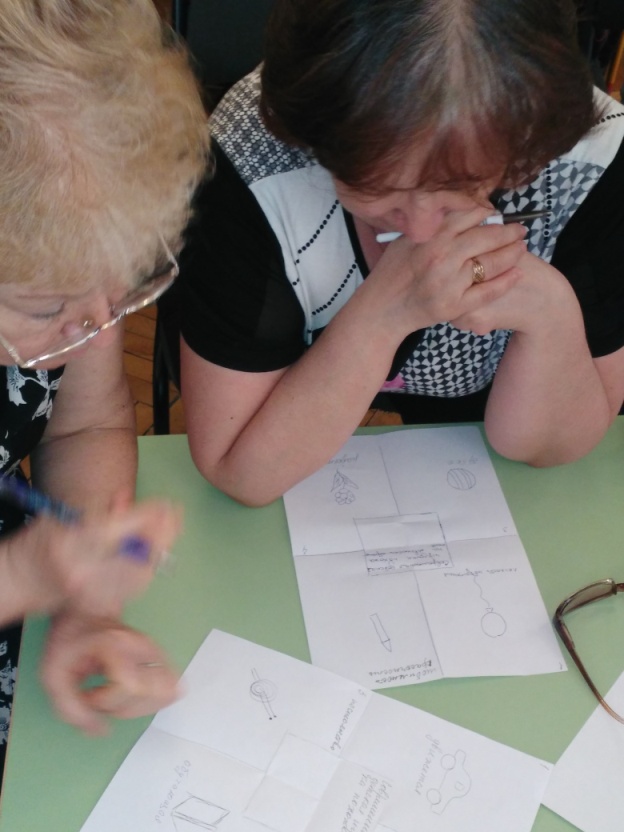 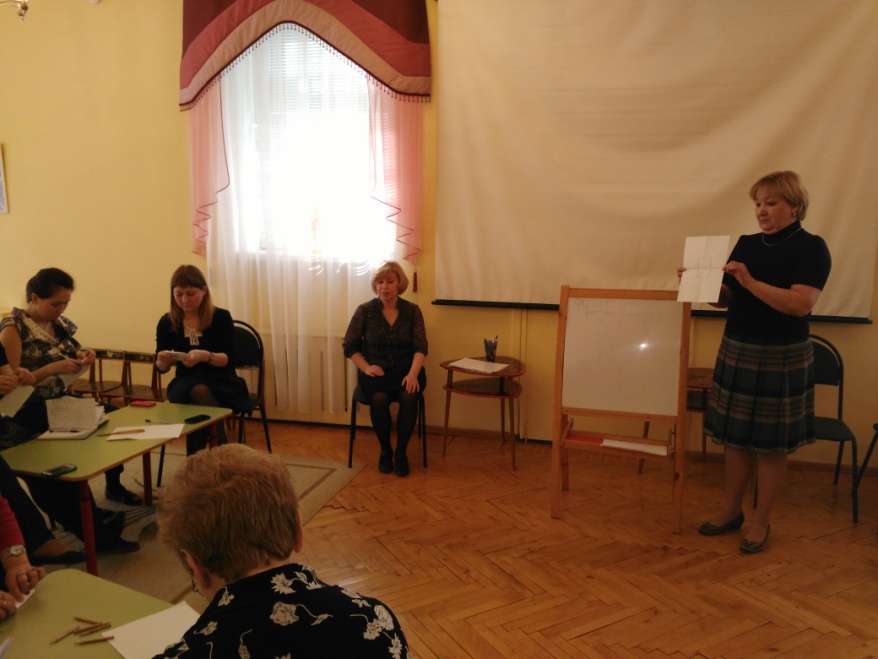 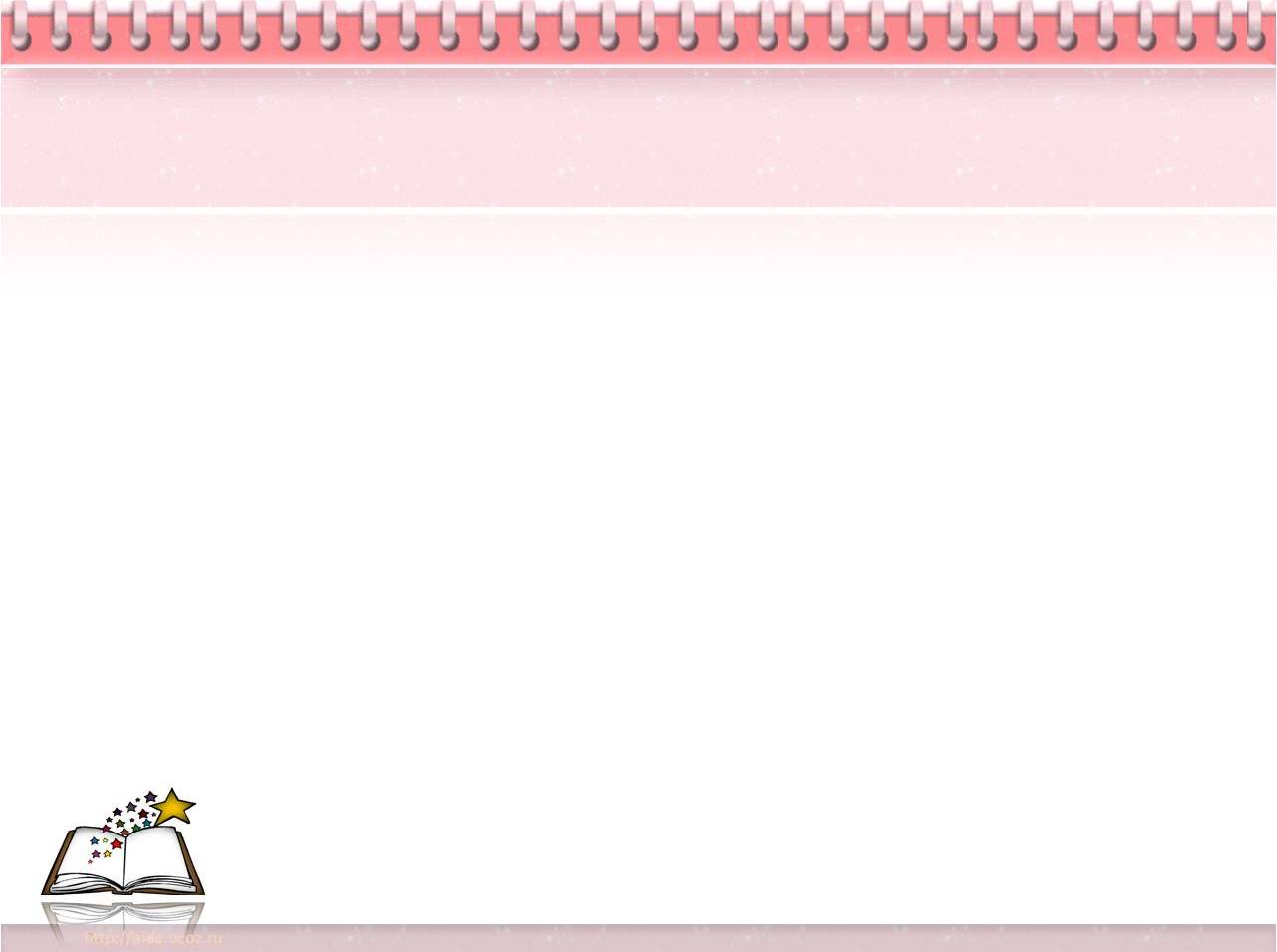 Речевое развитие. Тематический блок «Развитие речи». Модуль билингвальное обучение.
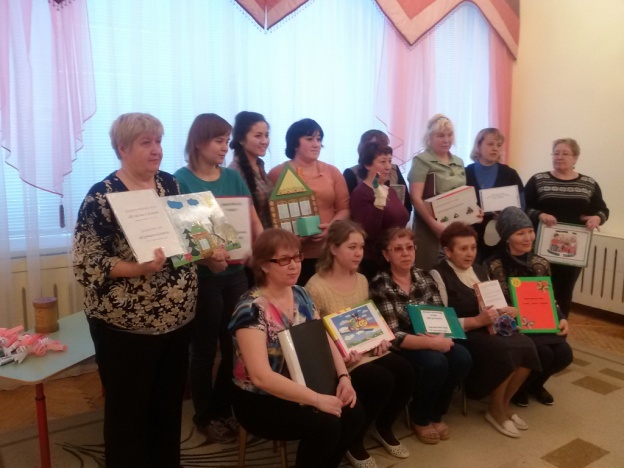 Конкурс дидактических 
игр по обучению
 татарскому языку
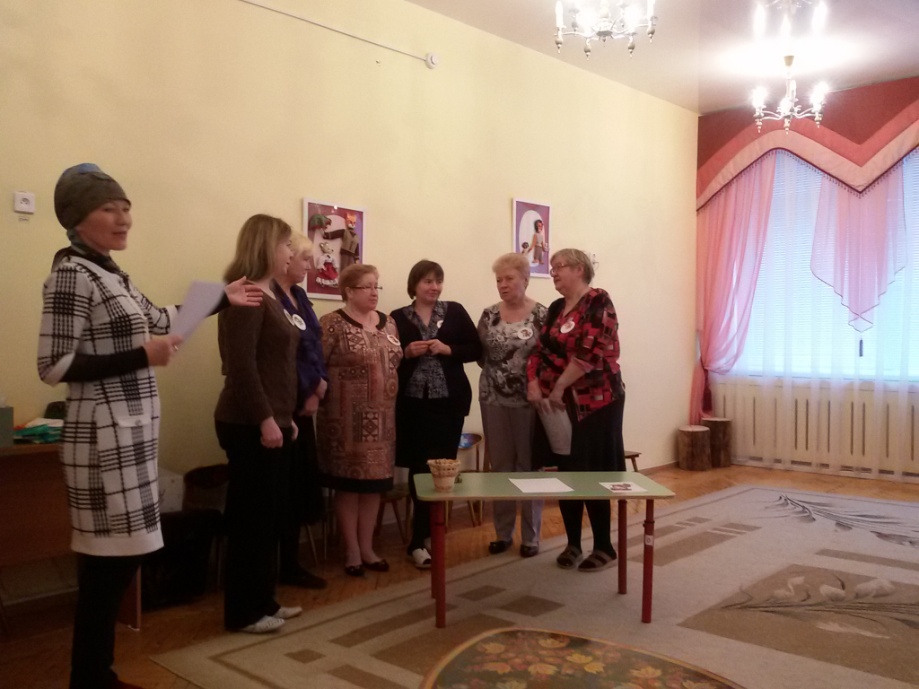 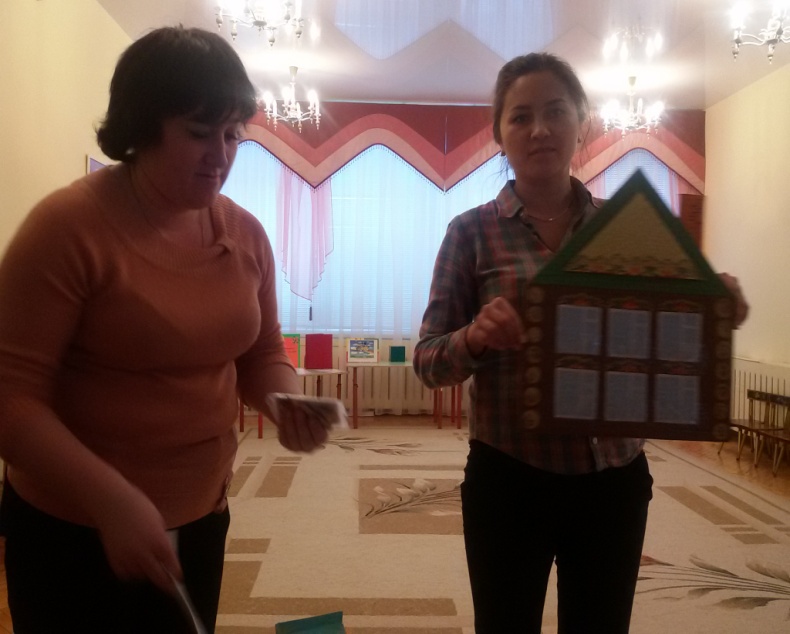 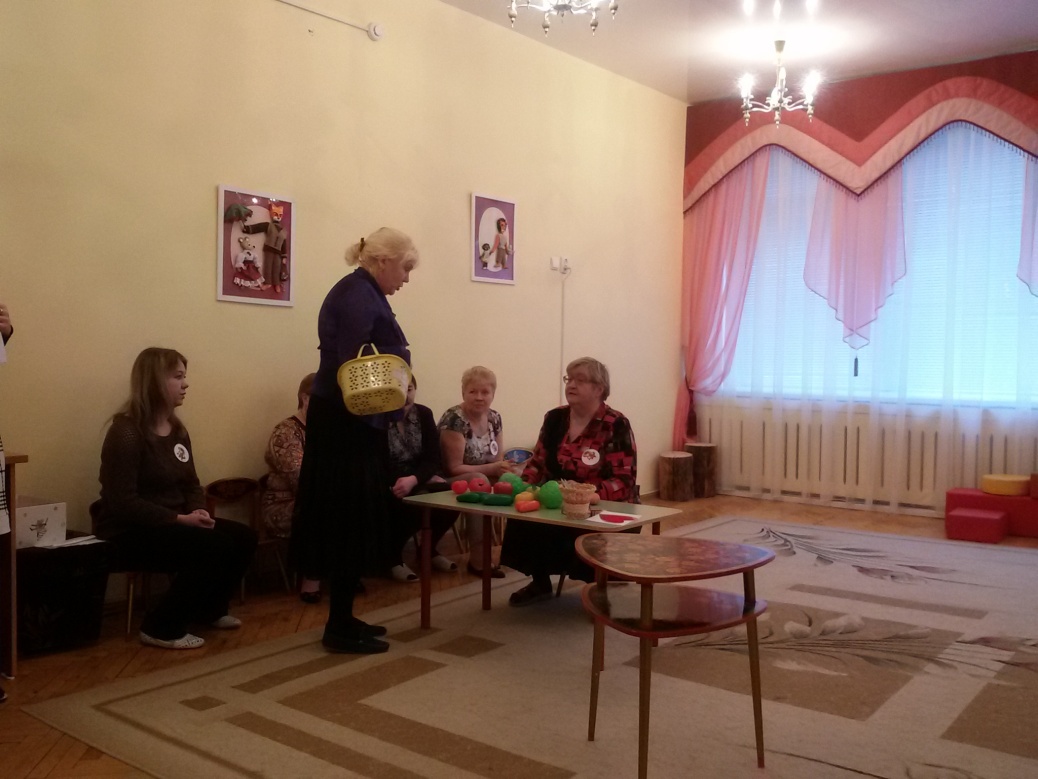 Викторина знатоков татарского языка «Я говорю и работаю на татарском языке»
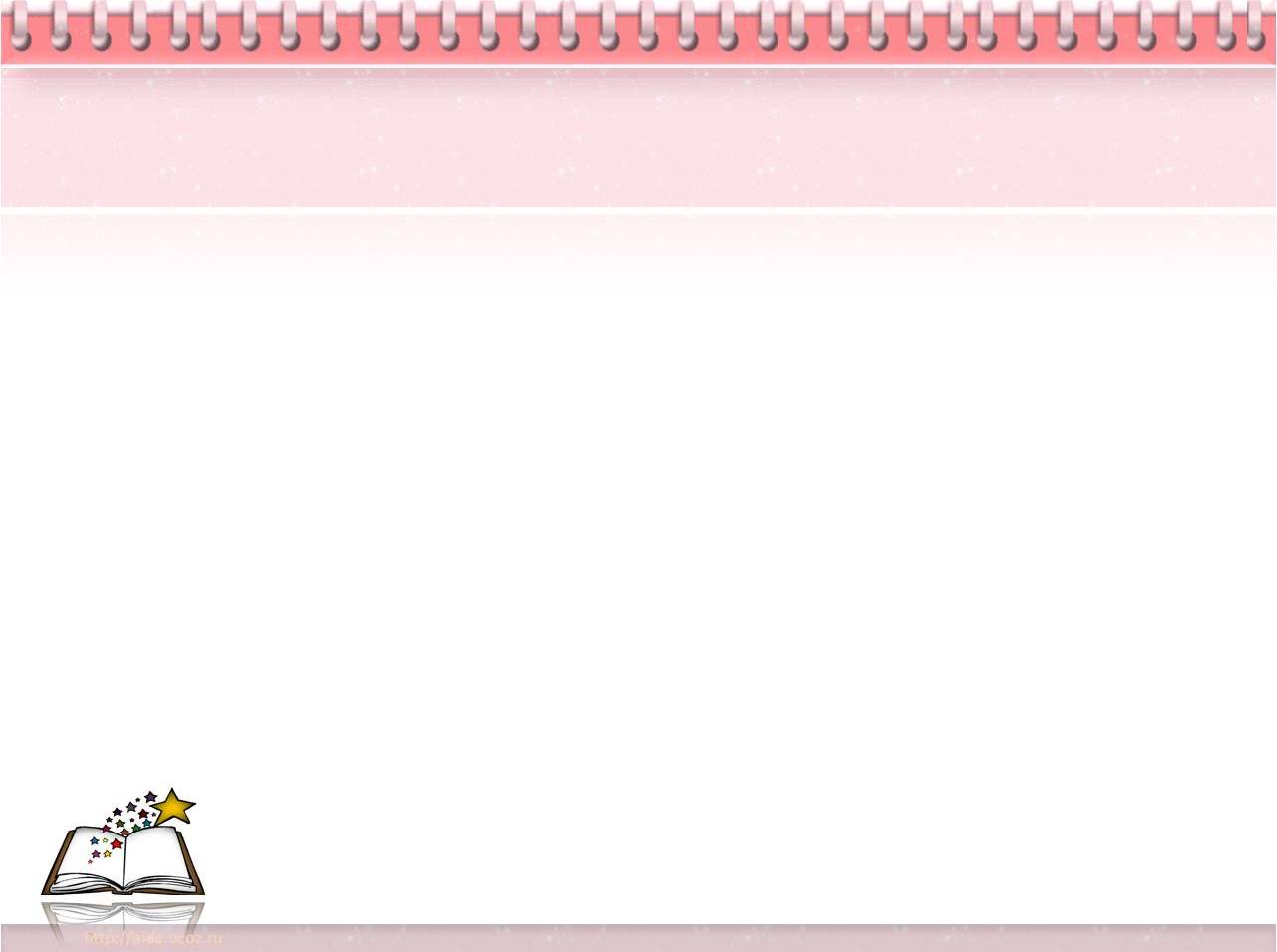 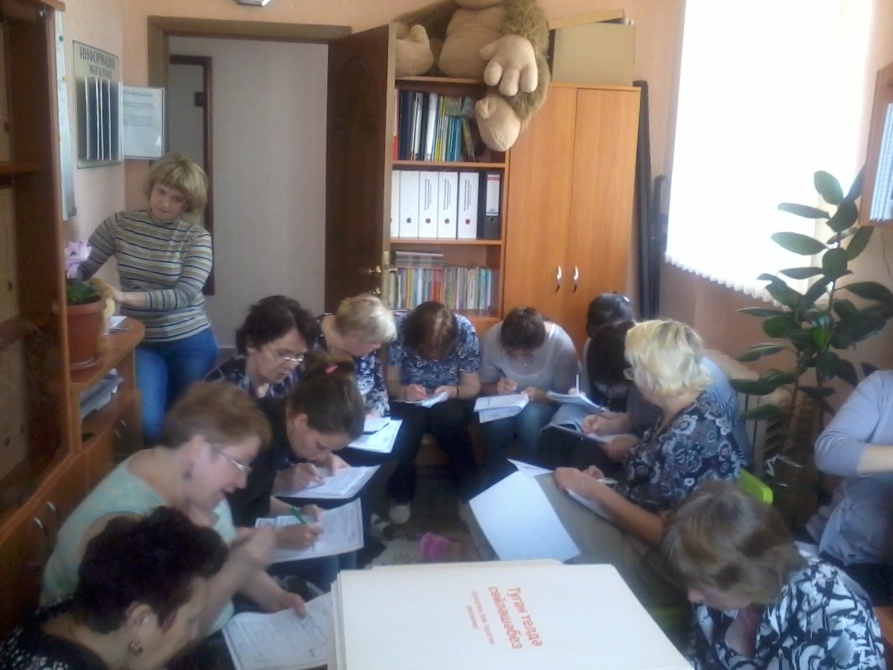 Тестирование уровня знаний педагогами татарского языка и его результаты
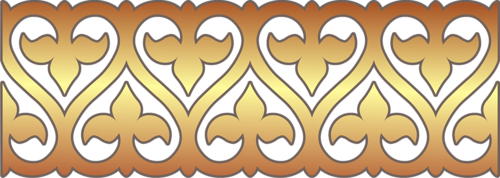 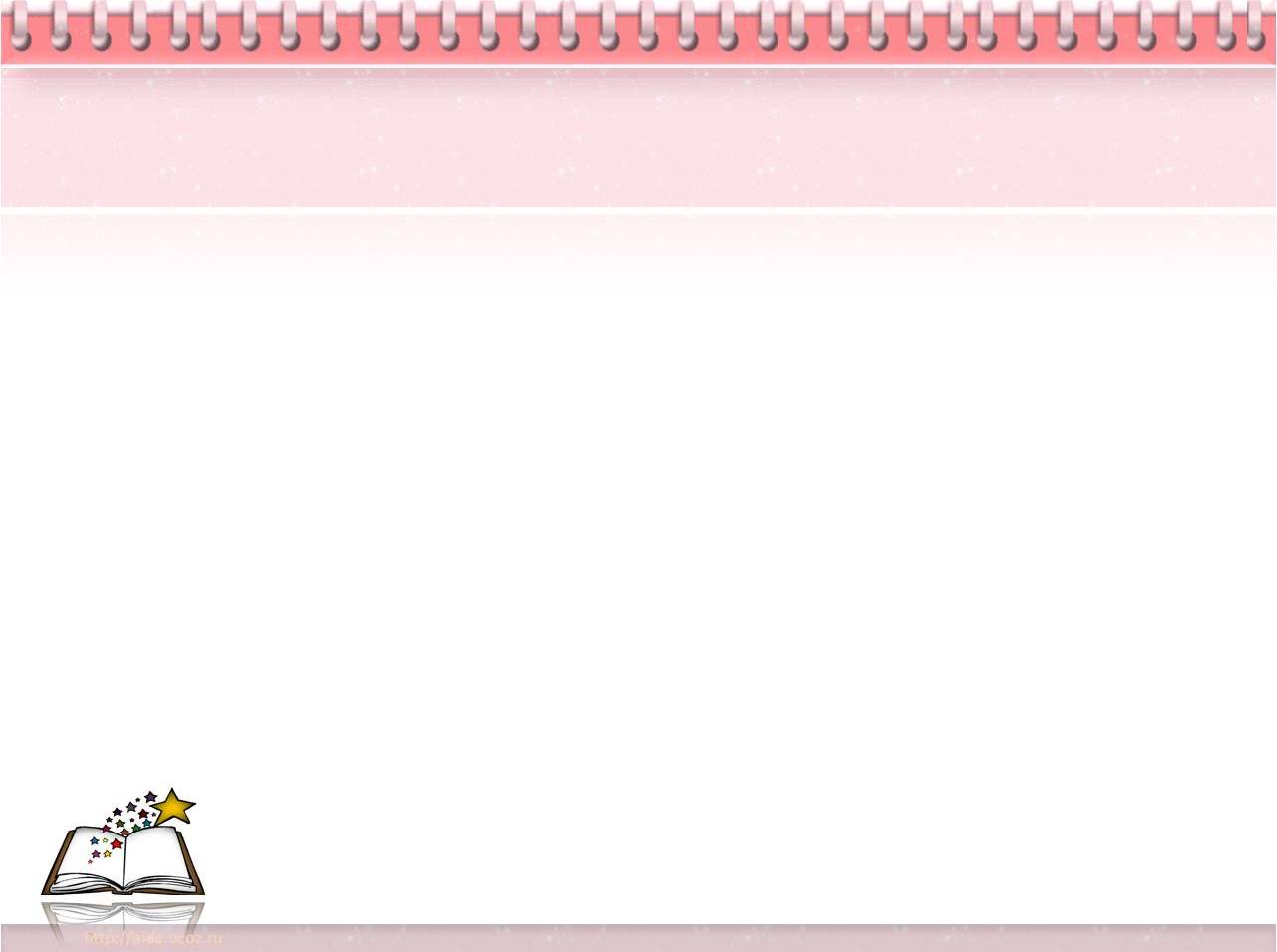 Результаты работы
«Мониторинг освоения основной образовательной 
программы дошкольного образования в соответствии 
с ФГОС ДО. Диагностические материалы» . Акаева Г.Р.
Диплом 1 степени Всероссийского конкурса, организованного 
МО и Н РФ и ИРНИТУ «Лучшая авторская разработка» 
в номинации «Лучшие диагностические материалы» (2015)

Галкина И.В. Лауреат Всероссийского конкурса
педагогического мастерства «Лучший конспект НОД» (2015)

«Использование нетрадиционных техник 
рисования в творческом развитии детей 
дошкольного возраста» Миронова Т.М.,  Жаднова И.В.
 (рецензии ИРО РТ, ИЭУП)

«Волшебный мир оригами»  Дорогова Е.В.  
Диплом 3 степени Межрегионального конкурса 
авторских программ и методических разработок 
«Инновационная педагогическая галерея» –
 «Тестопластика  для малышей»  Шахова С.В.
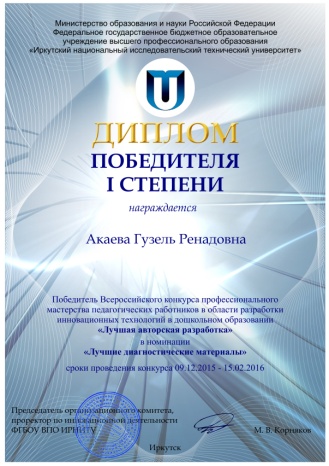 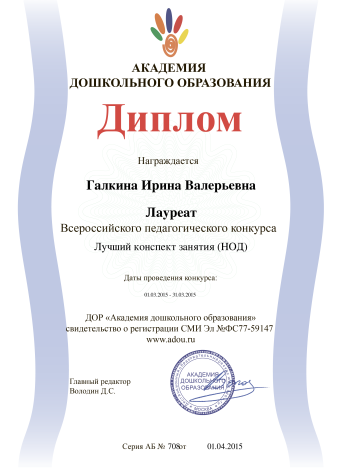 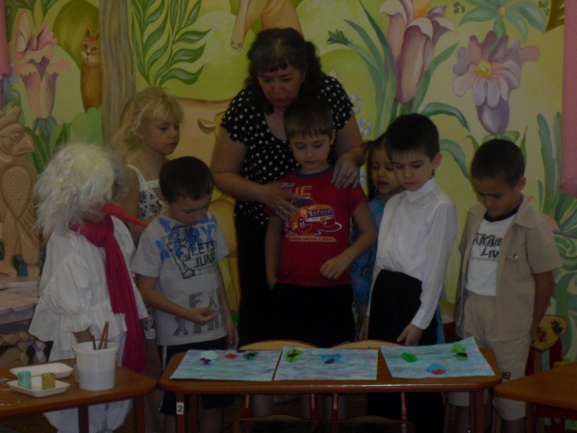 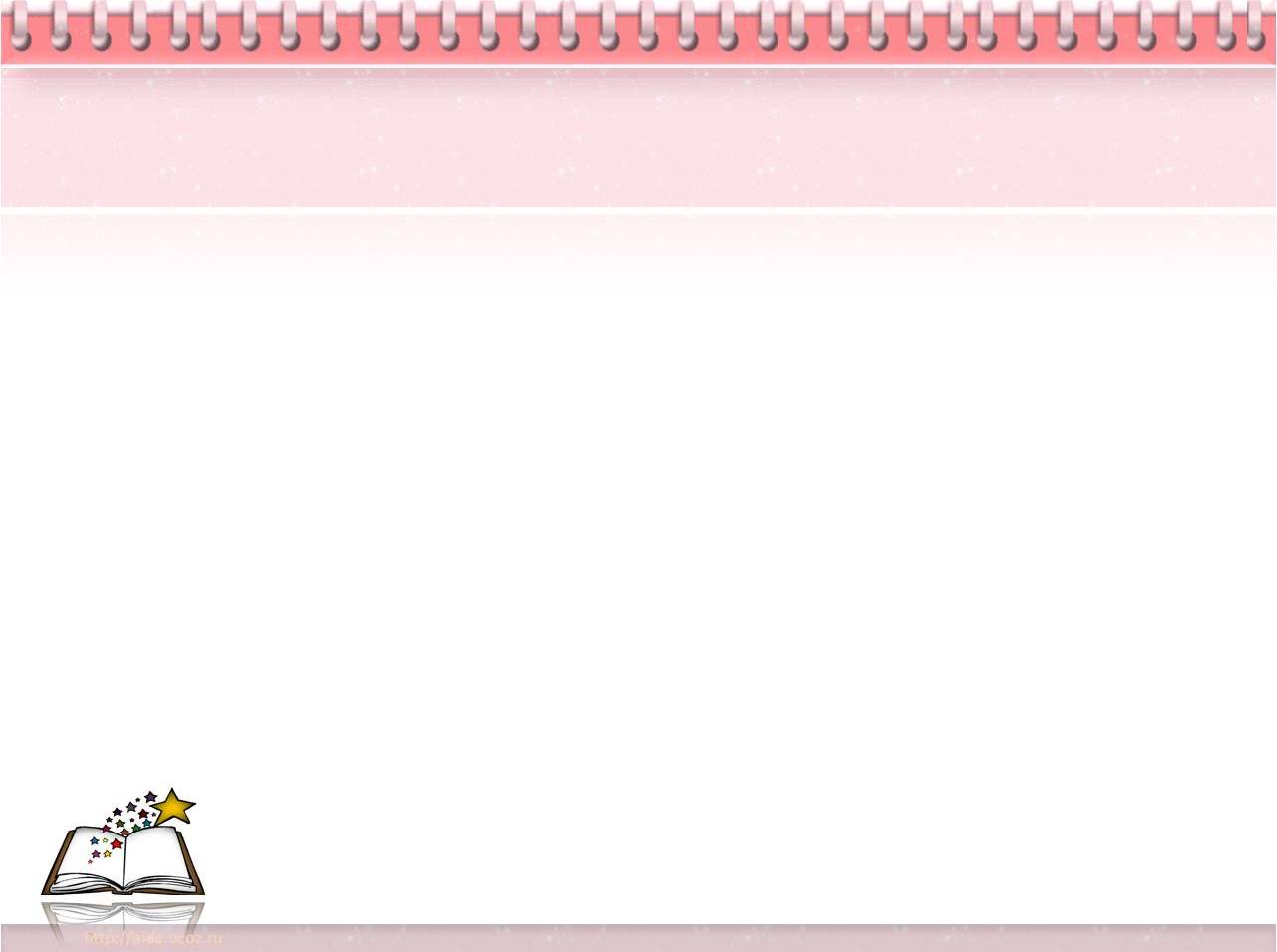 «Воспитание у детей младшего и среднего возраста первичных знаний по основам безопасного поведения в быту, социуме, природе средствами музыкального развития» (победитель в номинации Республиканского конкурса «Инновационные технологии в дошкольном образовании» - Гайнутдинова Ф.Р. 

«Нетрадиционные материалы, приемы и техники 
рисования как средство творческого развития 
детей дошкольного возраста»
 (рецензия ИРО РТ) - Кириллова О.А. 

 «Зеленый мир» – воспитание основ 
экологической культуры у детей
(рецензия ИРО РТ) - Закиева М.М. 

 «Музыкально-дидактические игры как 
форма работы по обучению детей татарскому языку»
Гайнутдинова Ф.Р. (рецензия КФУ)

         
                             «От ритмики к танцу» (диплом конкурса авторских 
                                 программ и методических разработок» - Гибадуллина А.К.
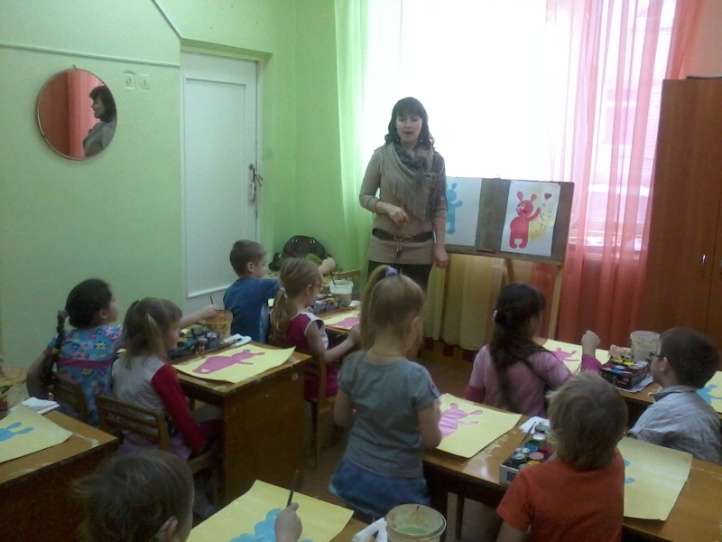 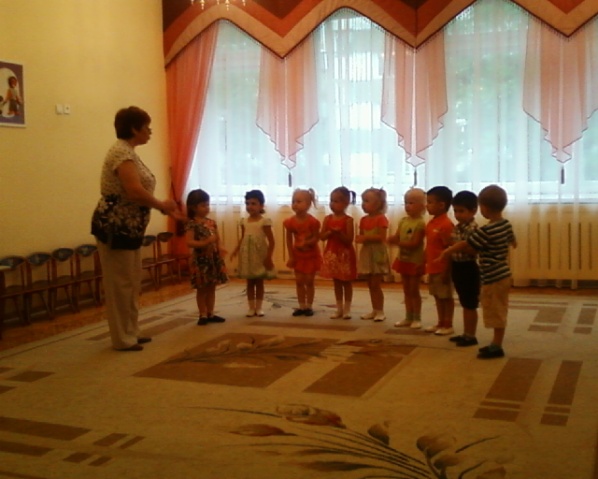 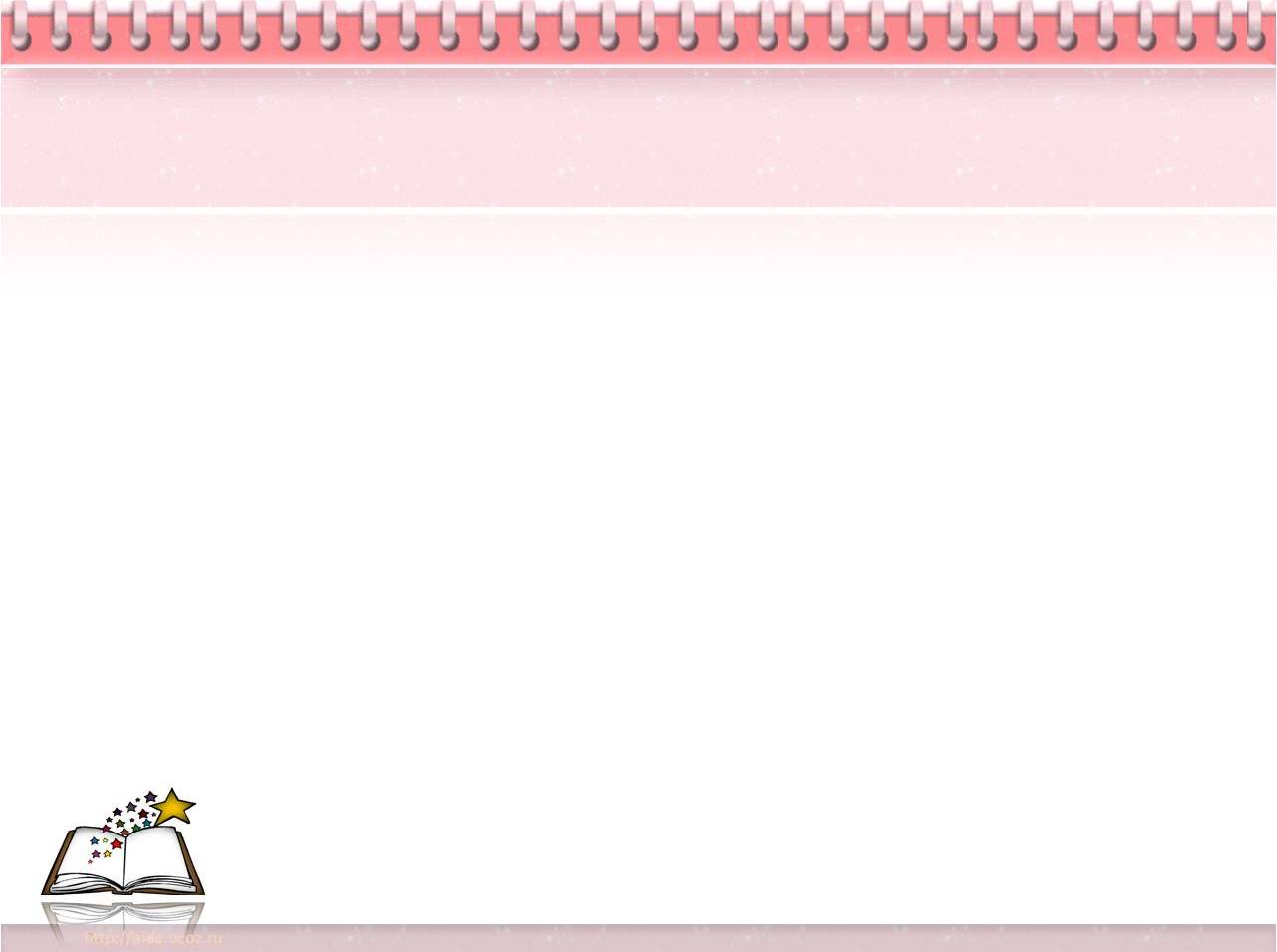 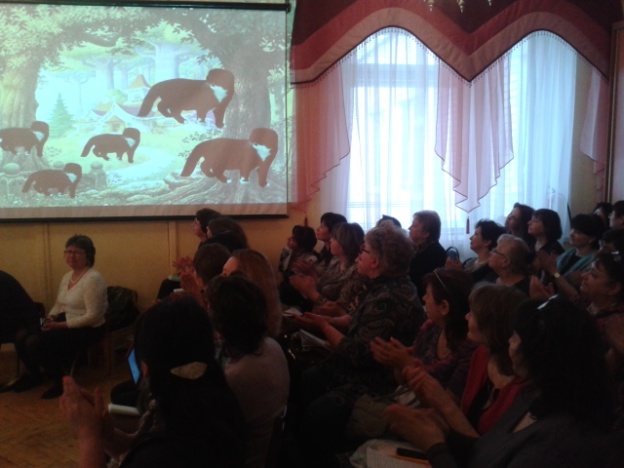 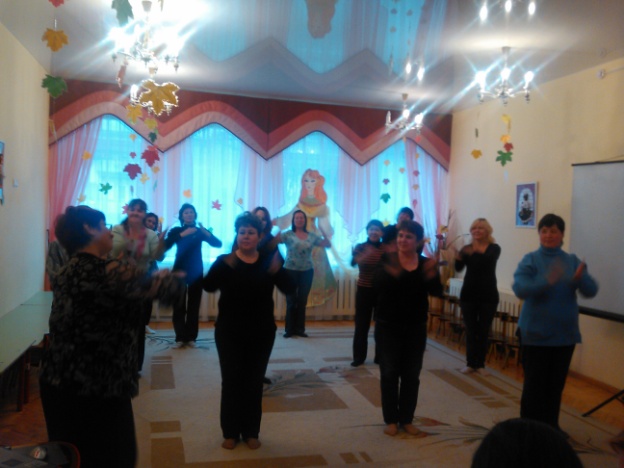 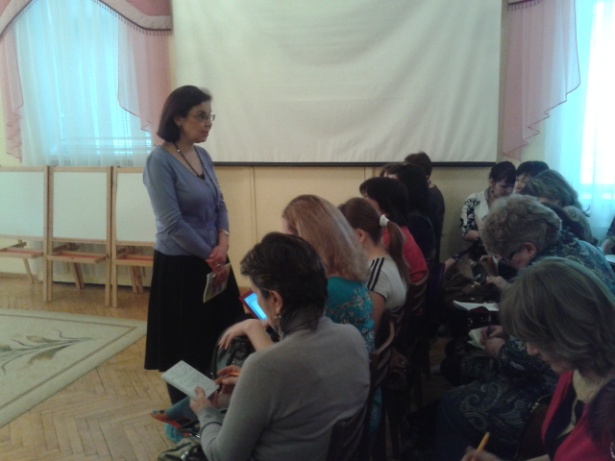 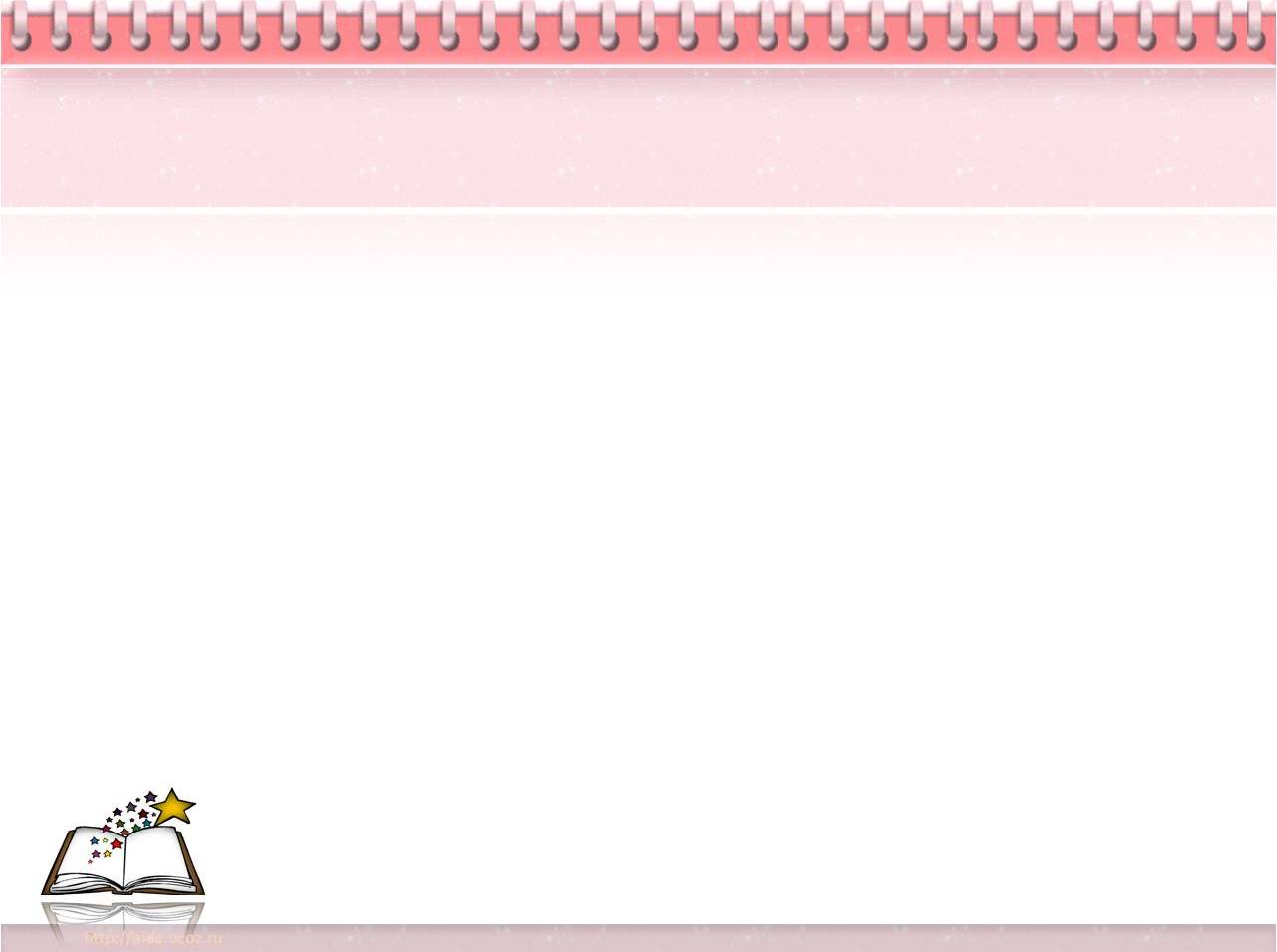 Промежуточные результаты развития компетентности педагогов по итогам собеседования (декабрь, 2016)
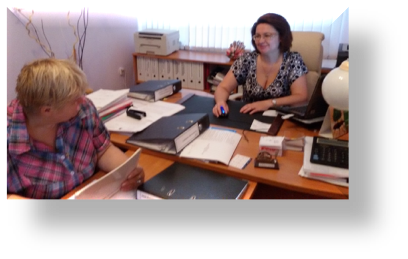 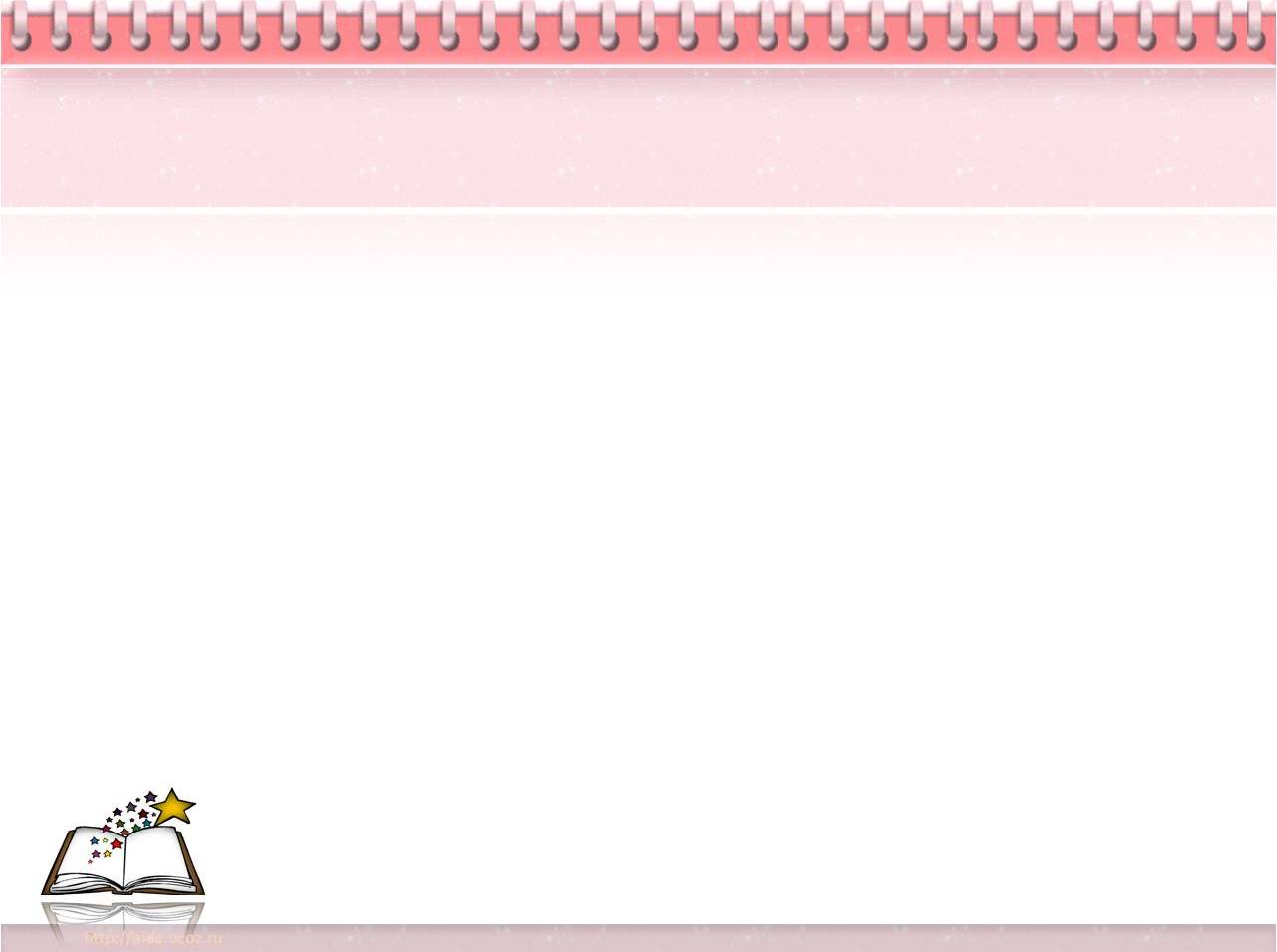 Дорогу   
            осилит 
                         идущий!
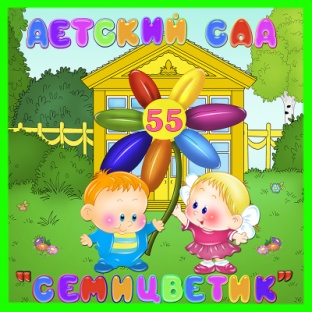 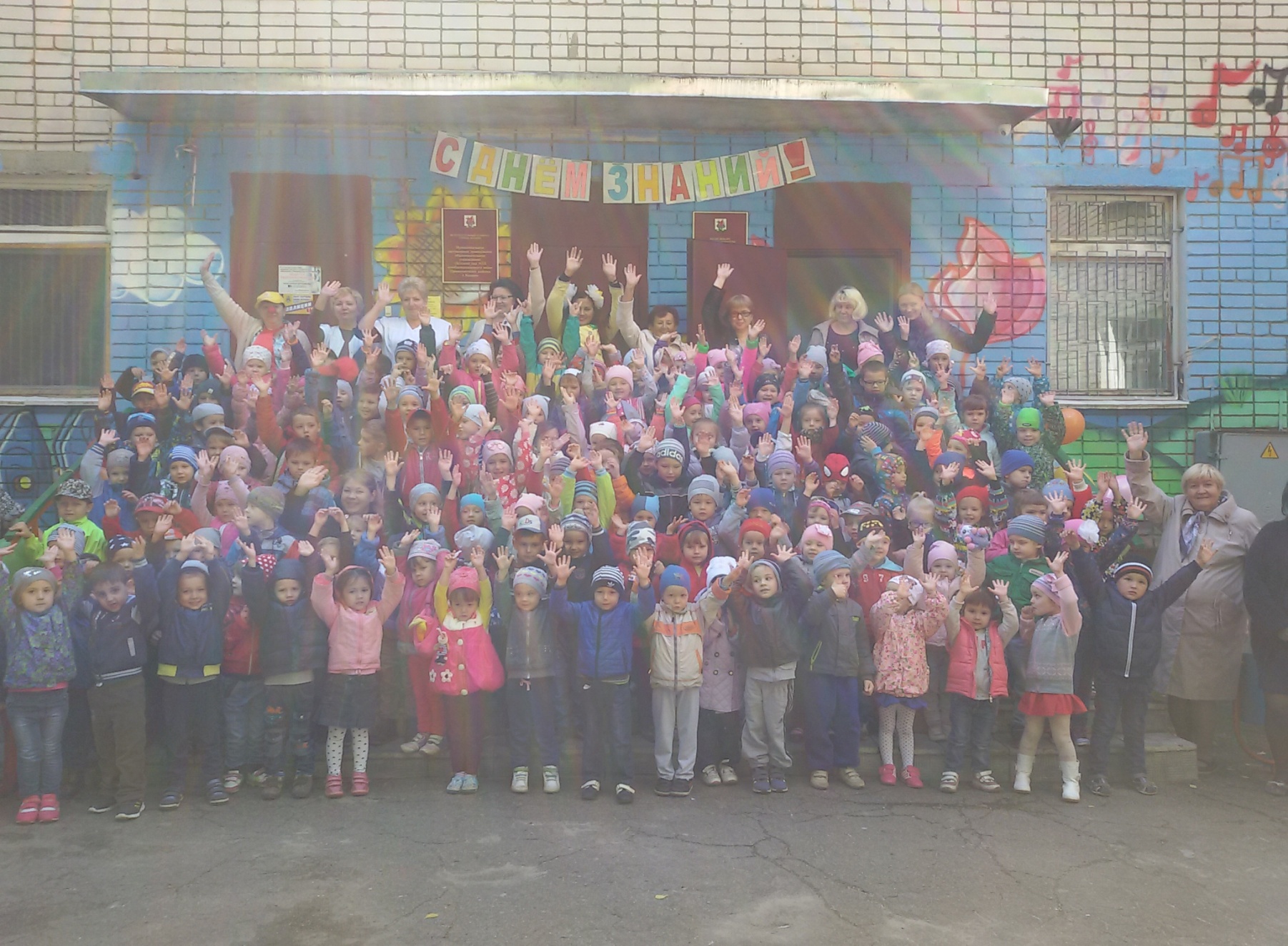 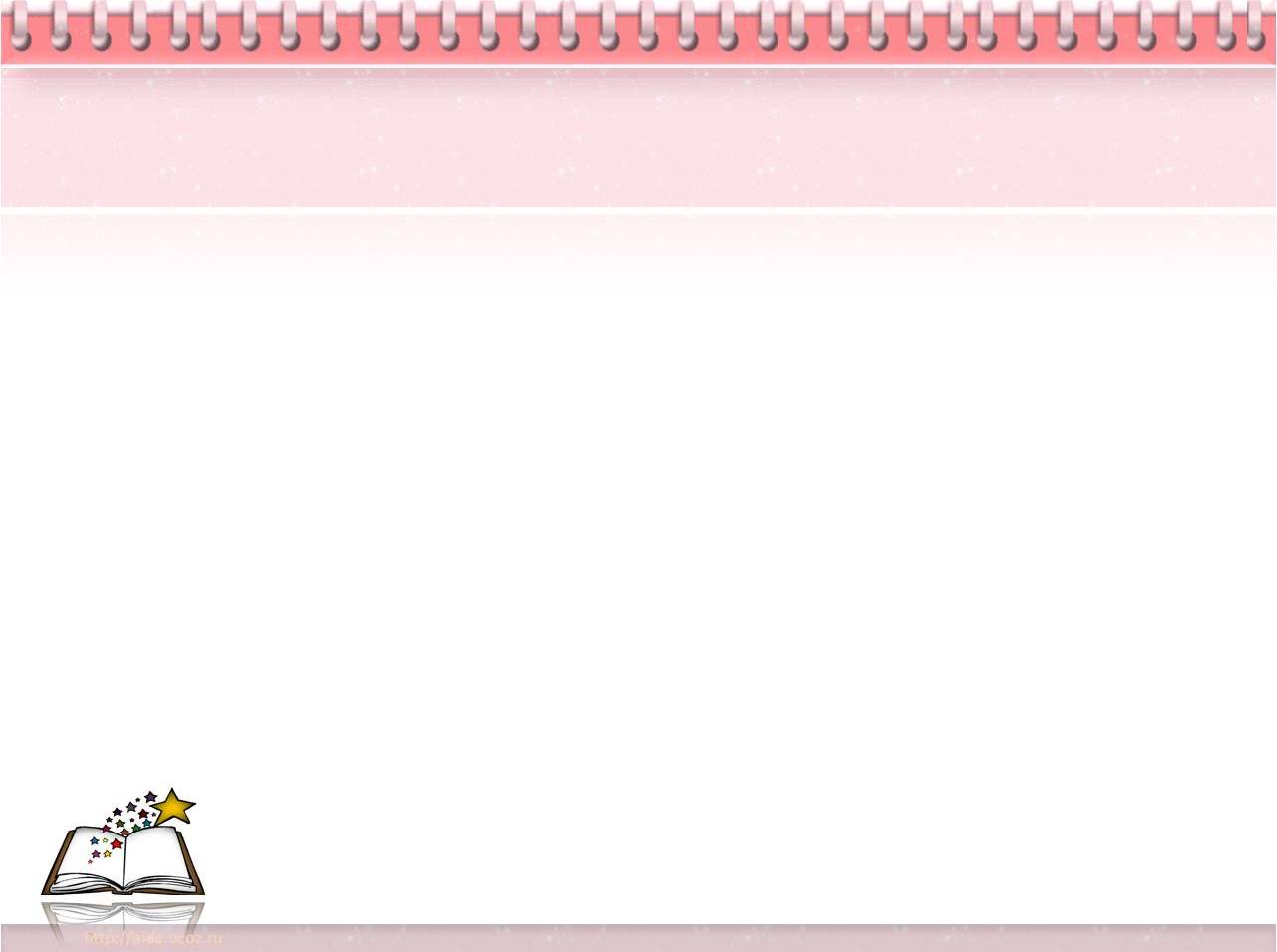